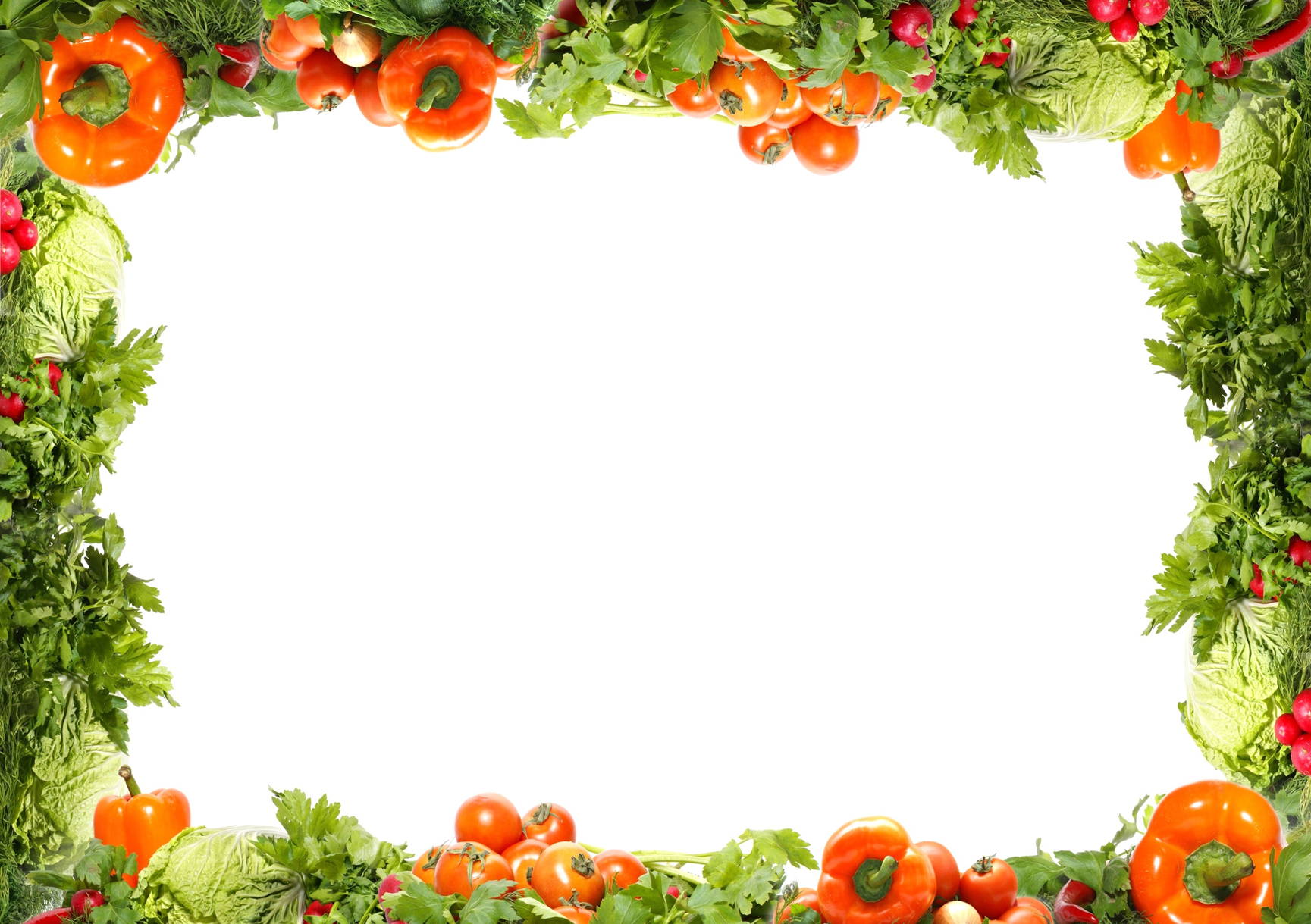 Муниципальное бюджетное дошкольное образовательное учреждение
«Безруковский детский сад» комбинированного вида
Познавательно - творческий проект
для детей старшей группы
«Овощи»
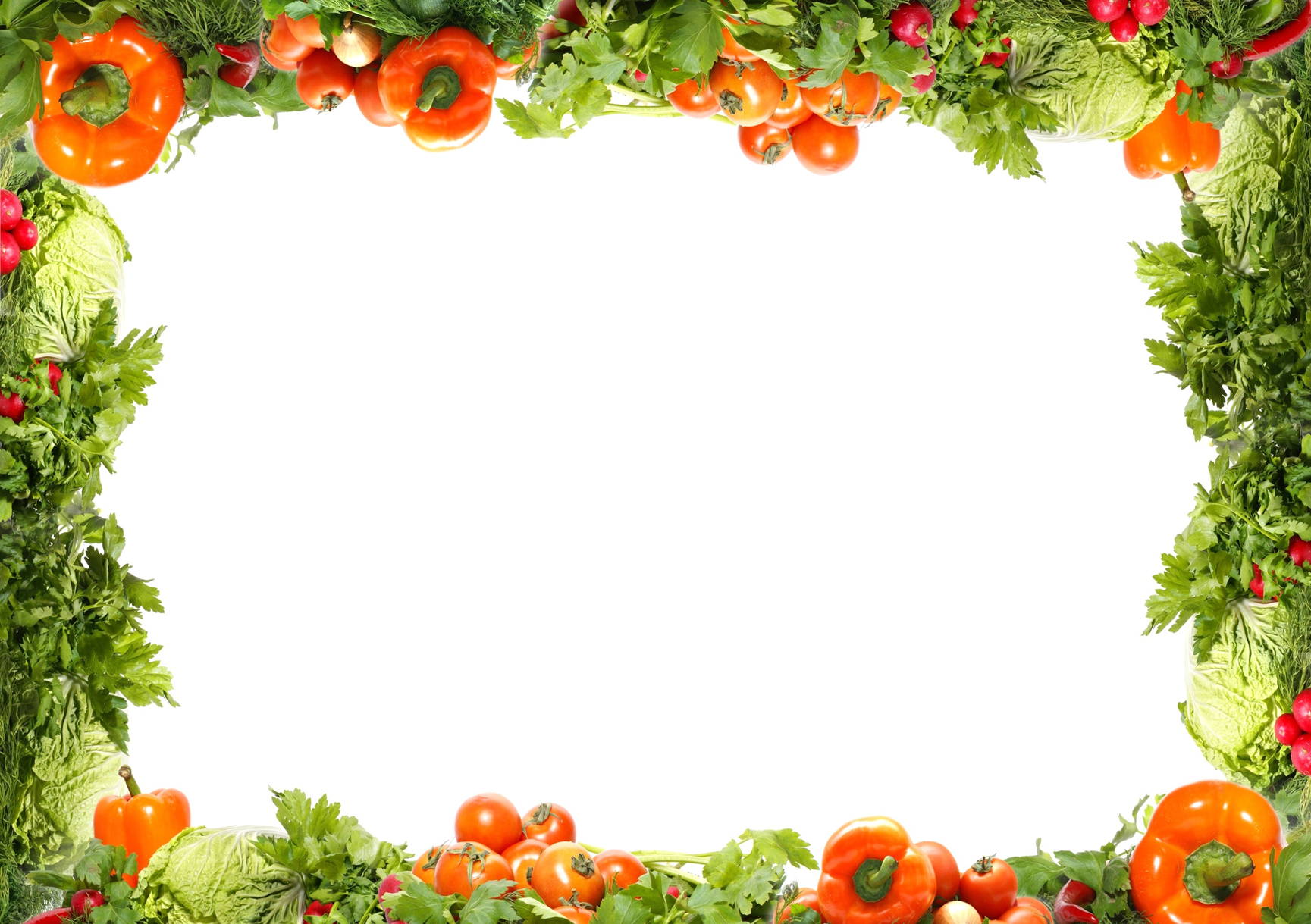 Направления проекта:
-   художественно – эстетическое развитие; 
познавательное развитие; 
речевое развитие; 
-    социально – коммуникативное развитие
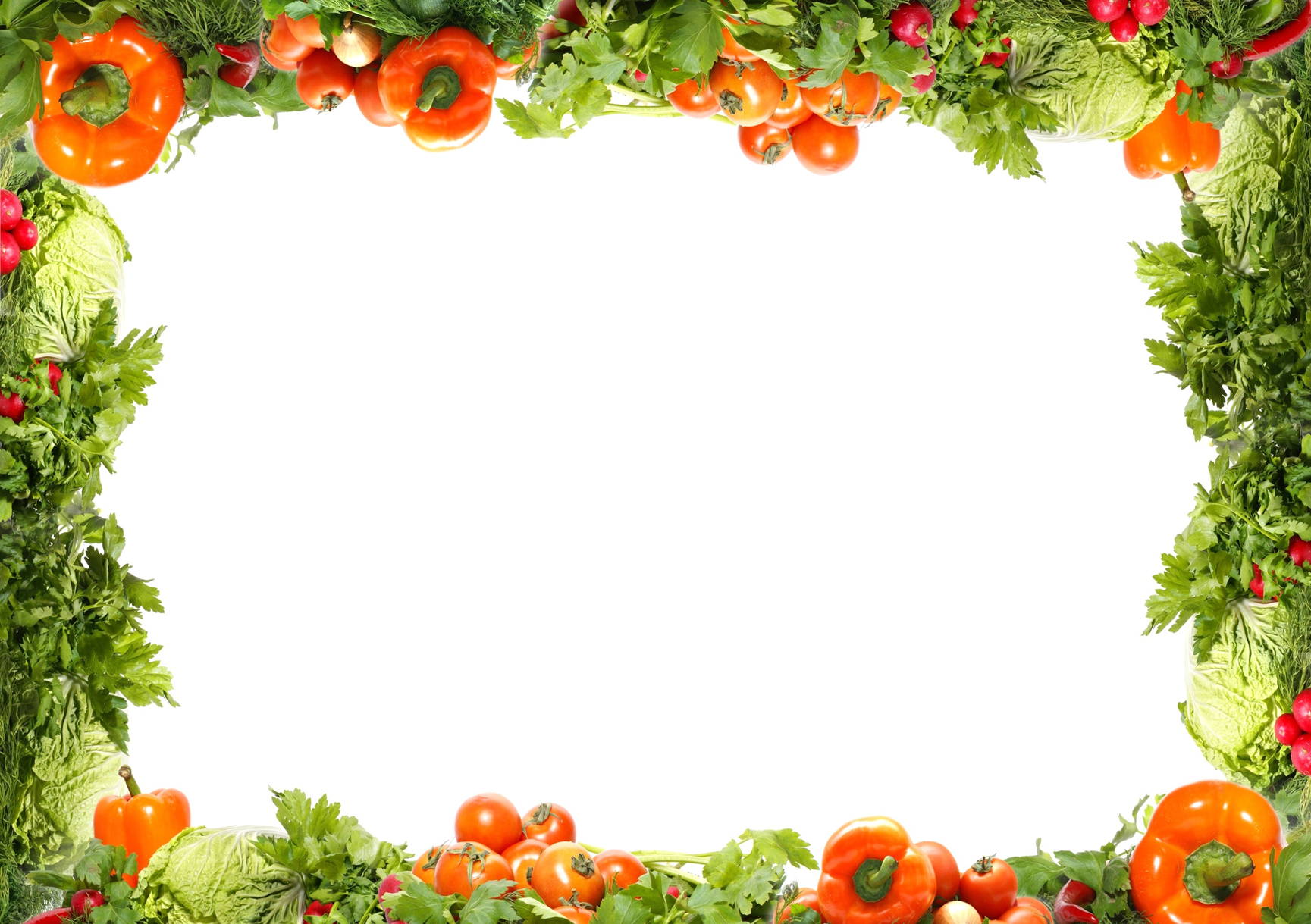 Вид  проекта:
Познавательно-творческий,  коллективный;
Участники  проекта:
Дети старшей логопедической группы,  родители, 
учитель-логопед – Васильченко И. Н.
воспитатели – Кучерявенко О. Т.,      
                       Павлова  И. Ю.,
 музыкальный руководитель Богер О. И.
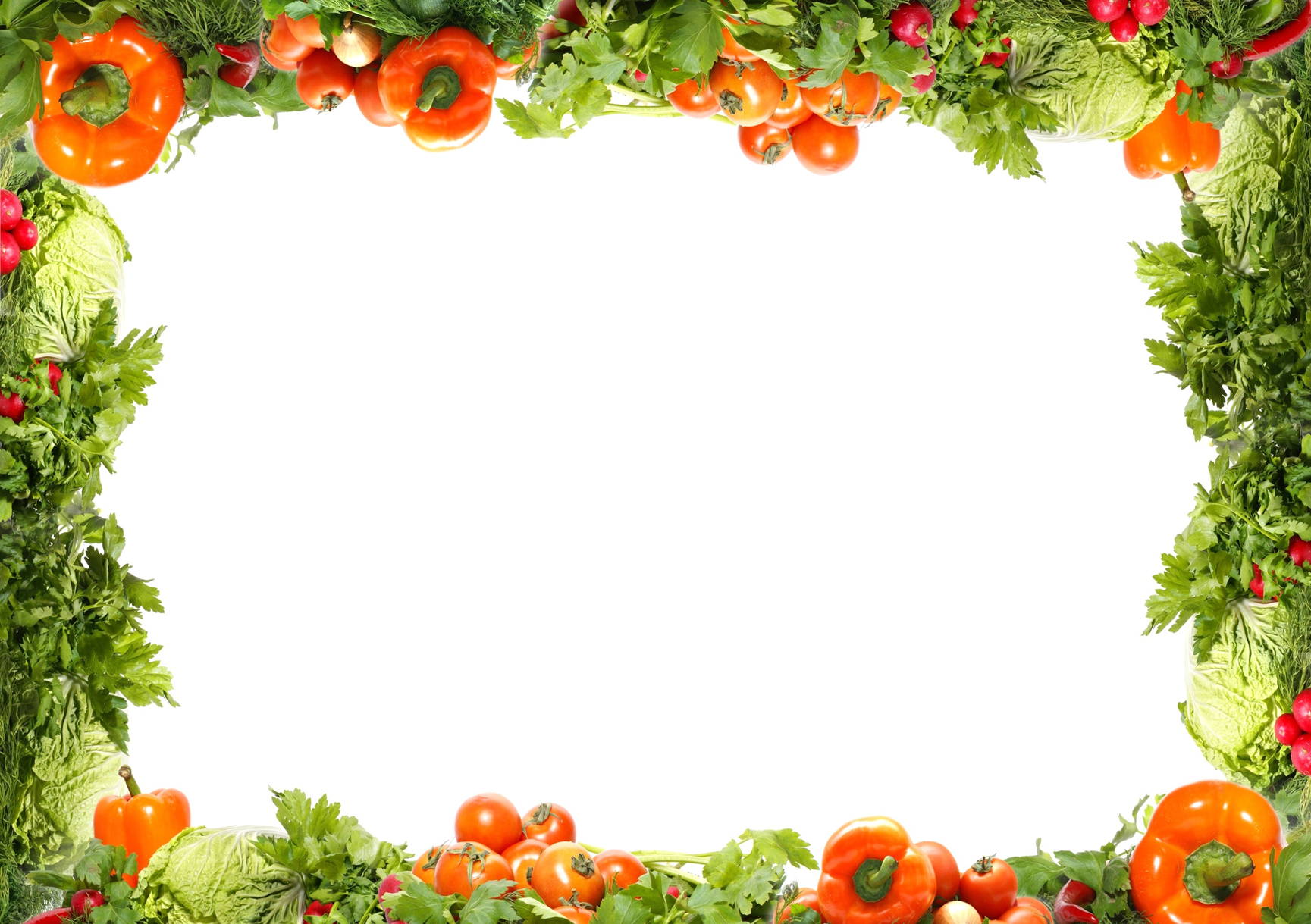 Цель проекта:
Создание педагогических условий, эффективно влияющих на формирование у детей старшего дошкольного возраста представлений об  овощах  в процессе реализации образовательного проекта совместно с родителями.
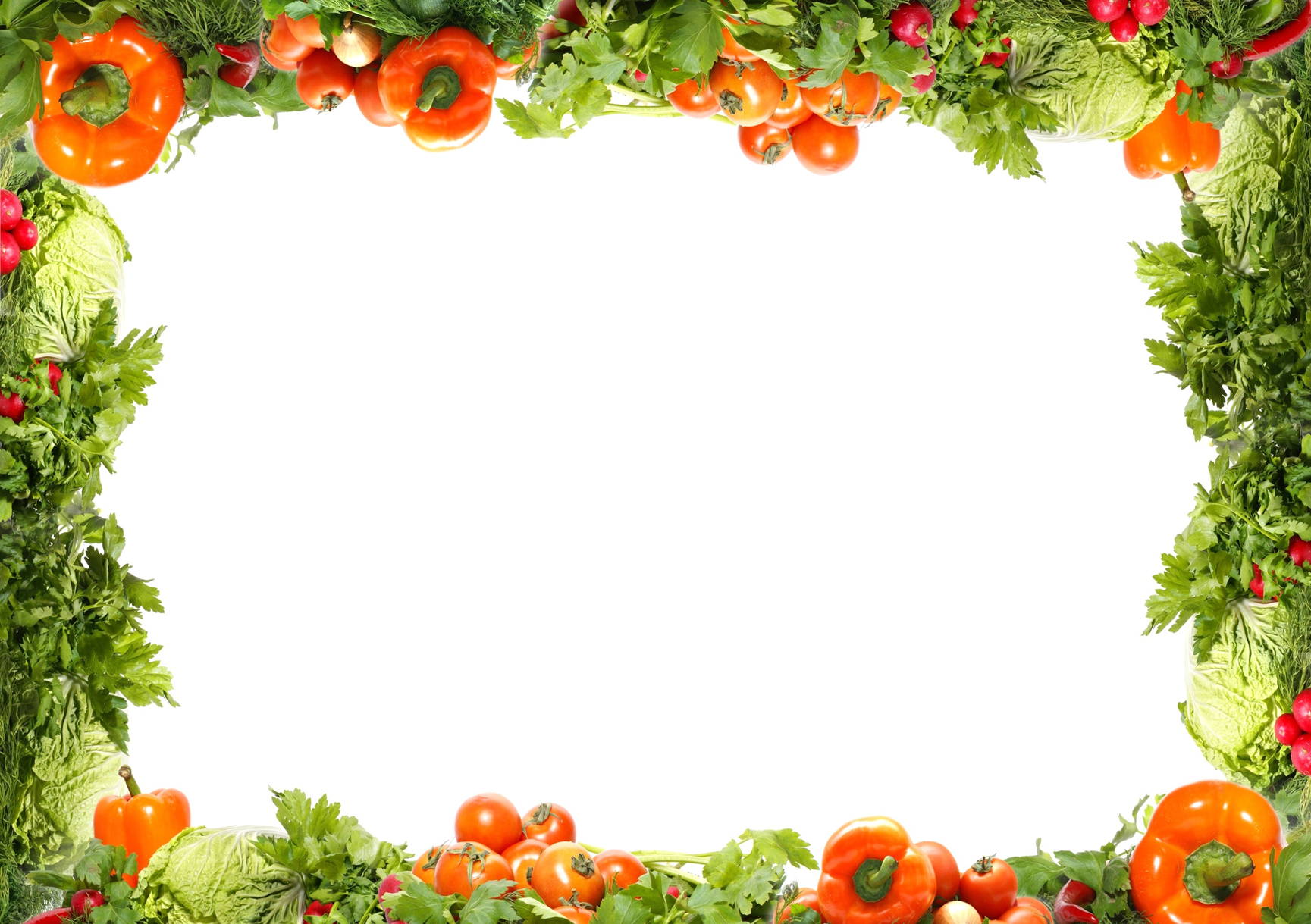 Итоговые мероприятия:

- Выставка страниц книги из фетра «Овощи»
- Итоговое мероприятие с участием родителей «Спор овощей»;
- Итоговое родительское собрание с презентацией  книги «Овощи»
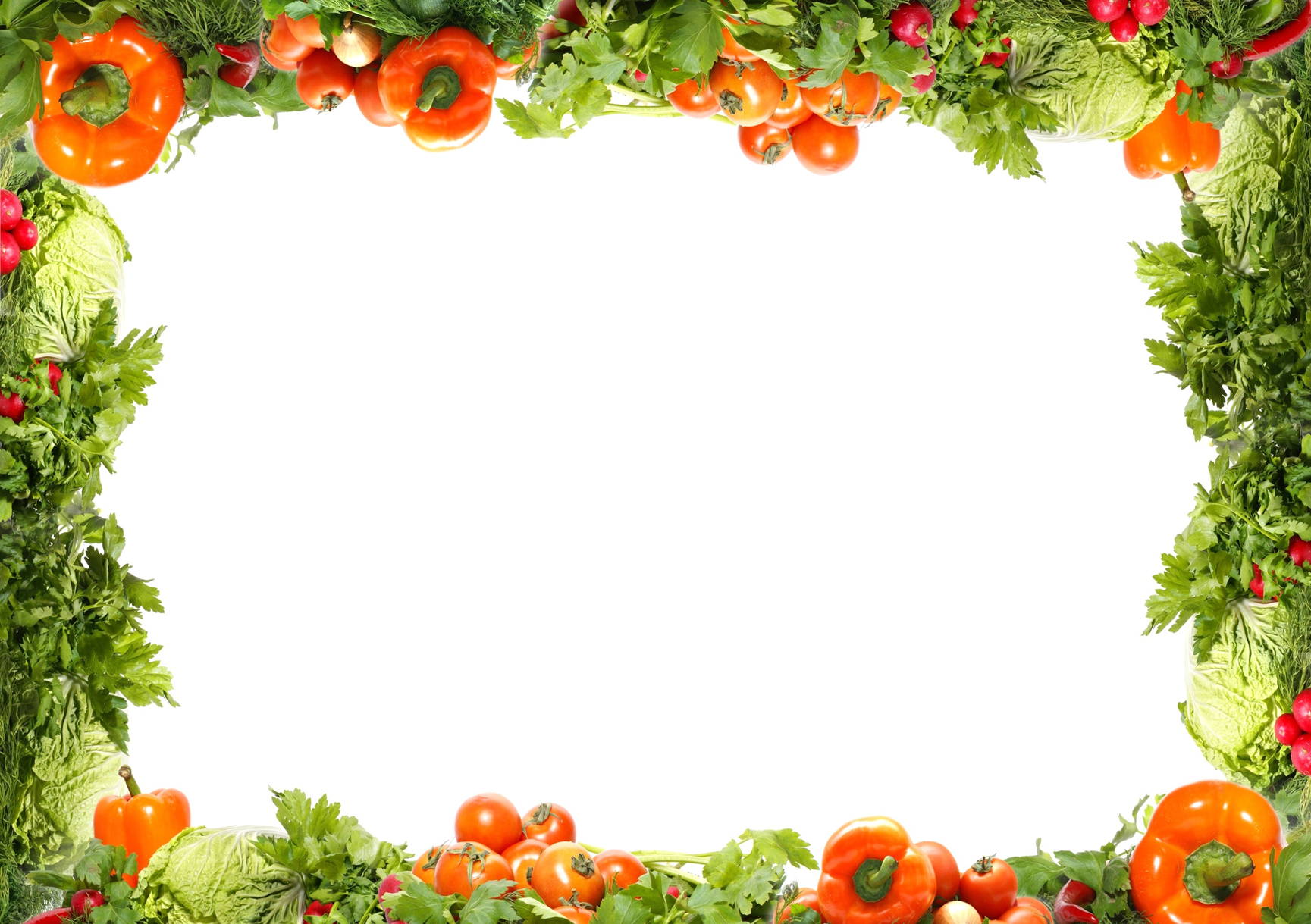 Продукт проекта:
- Книга из фетра «Овощи»;
Фотоальбом  «Проект Овощи»
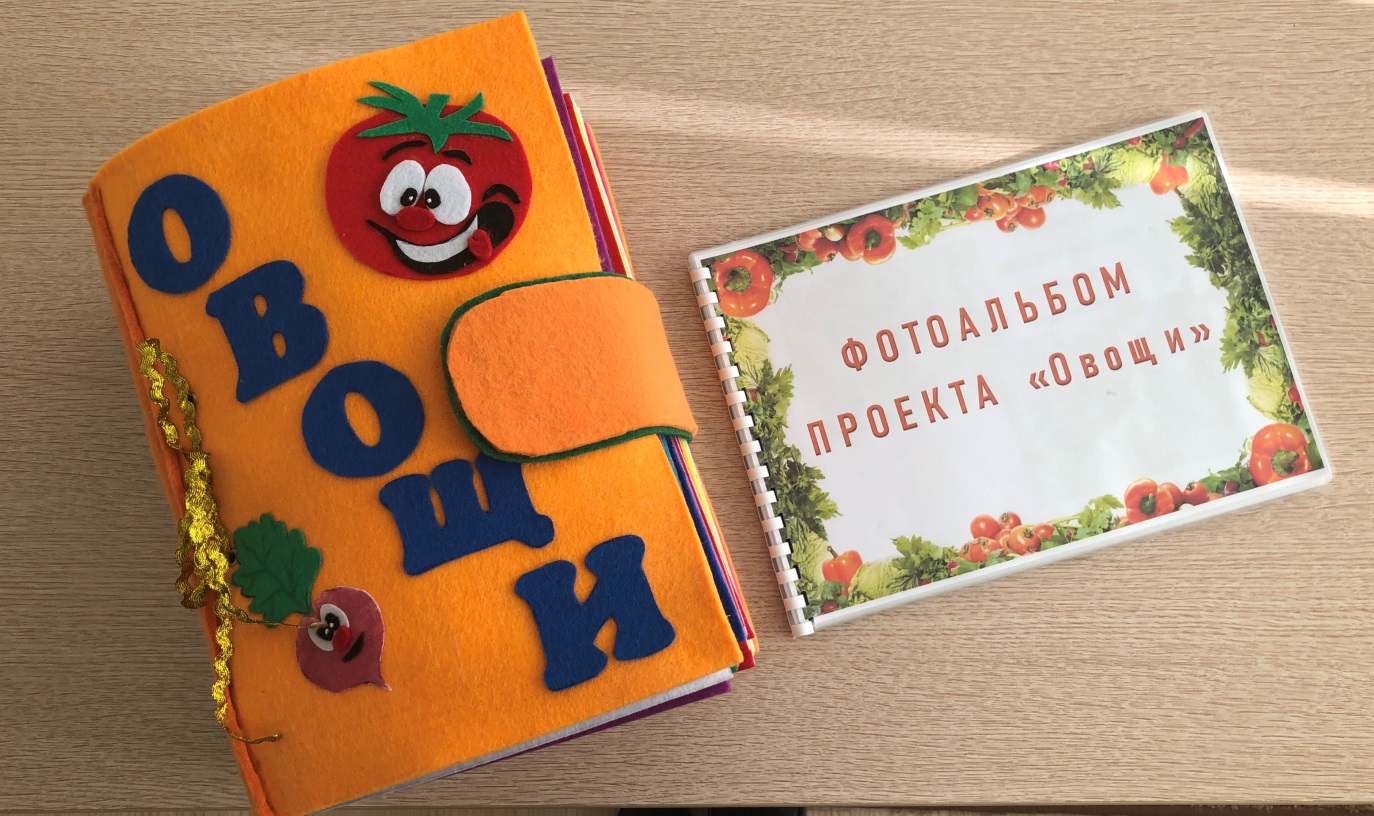 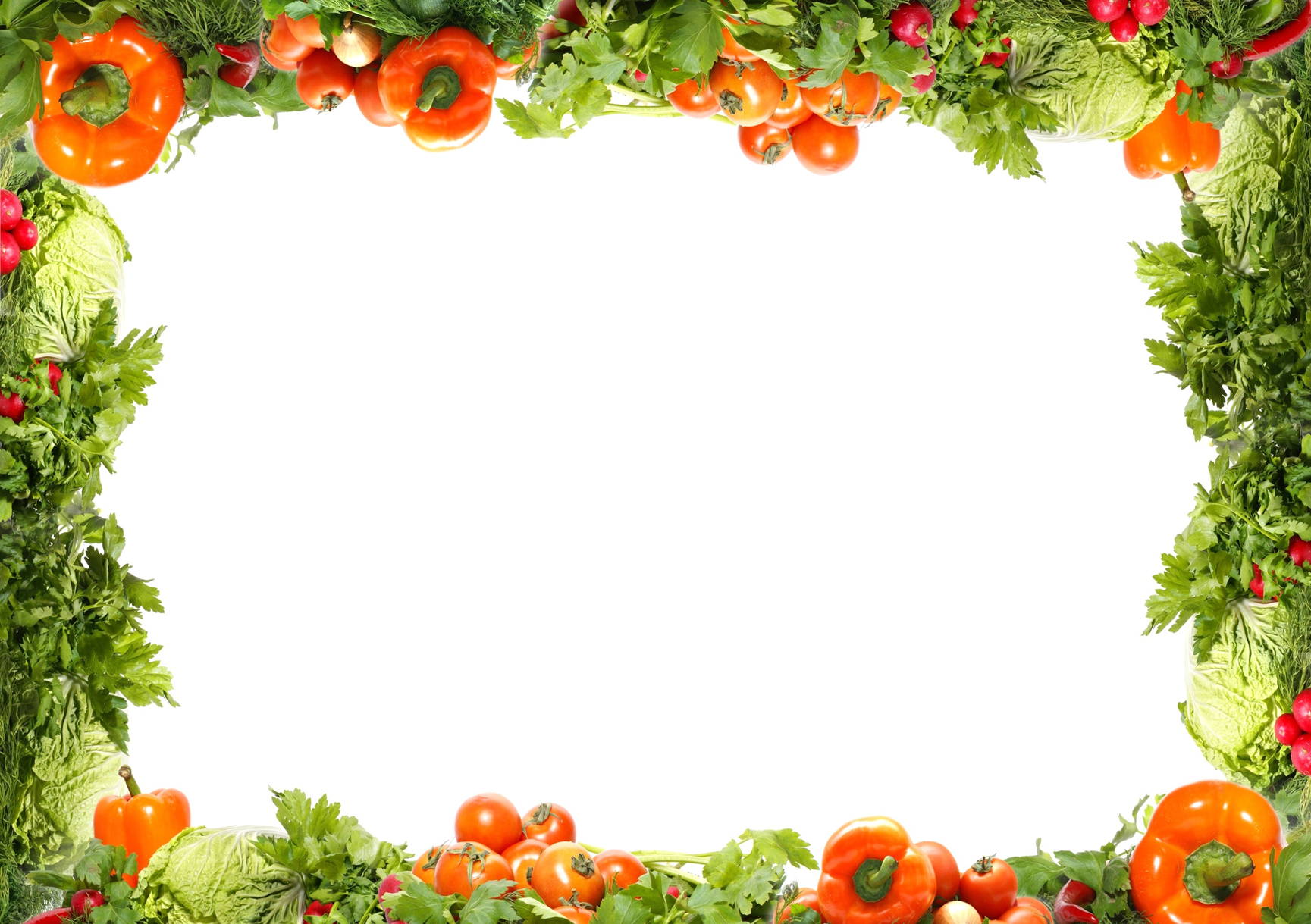 Странички книги-  работа каждой семьи
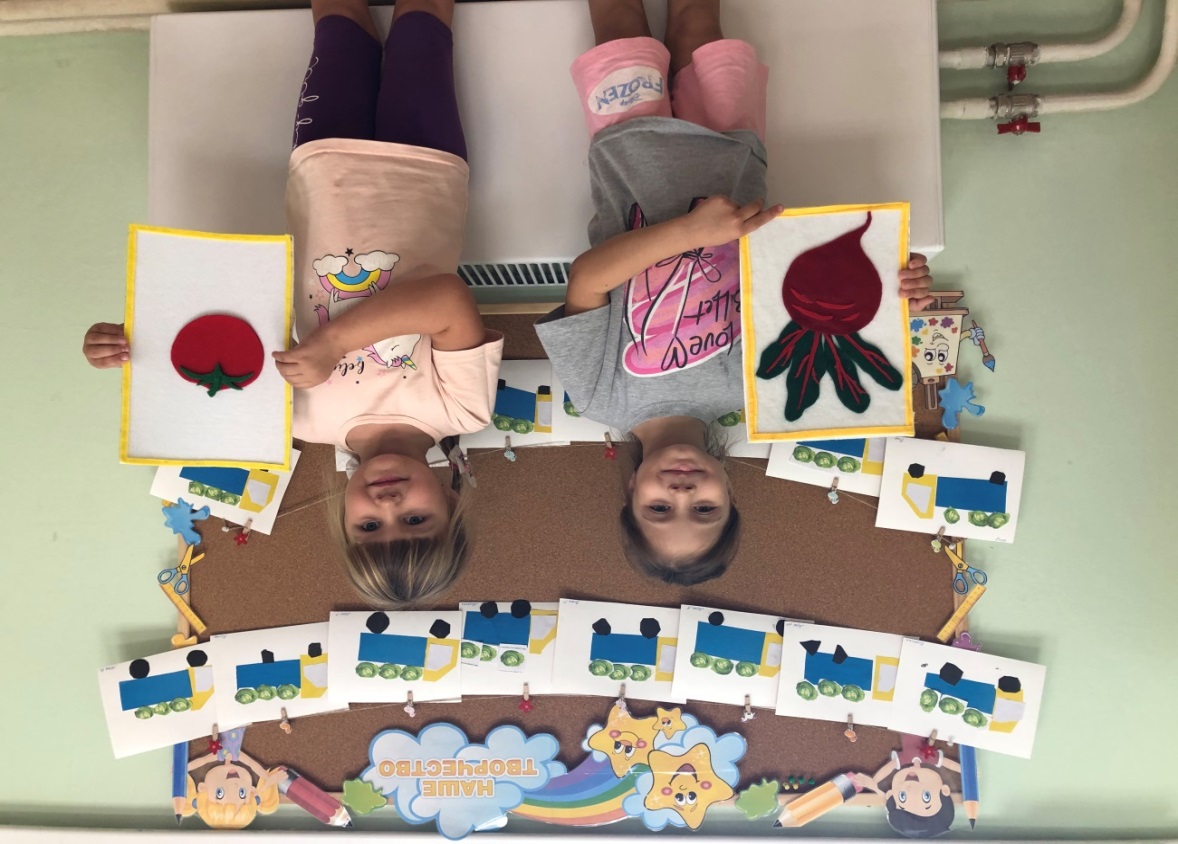 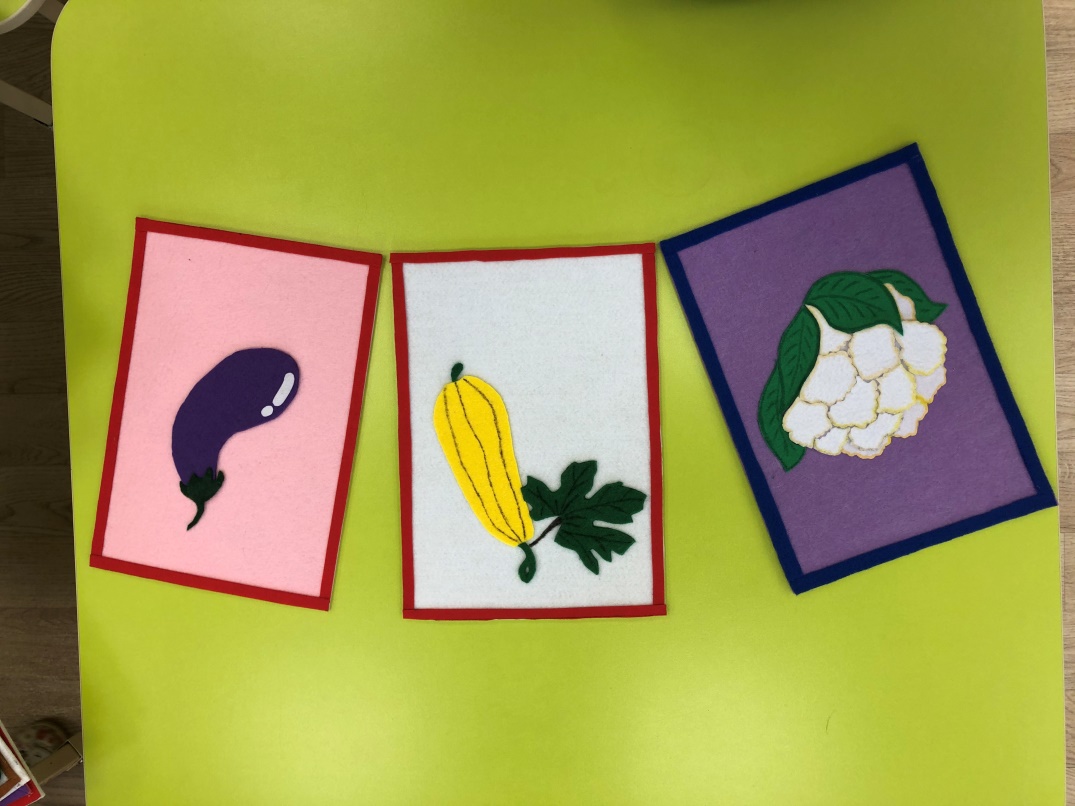 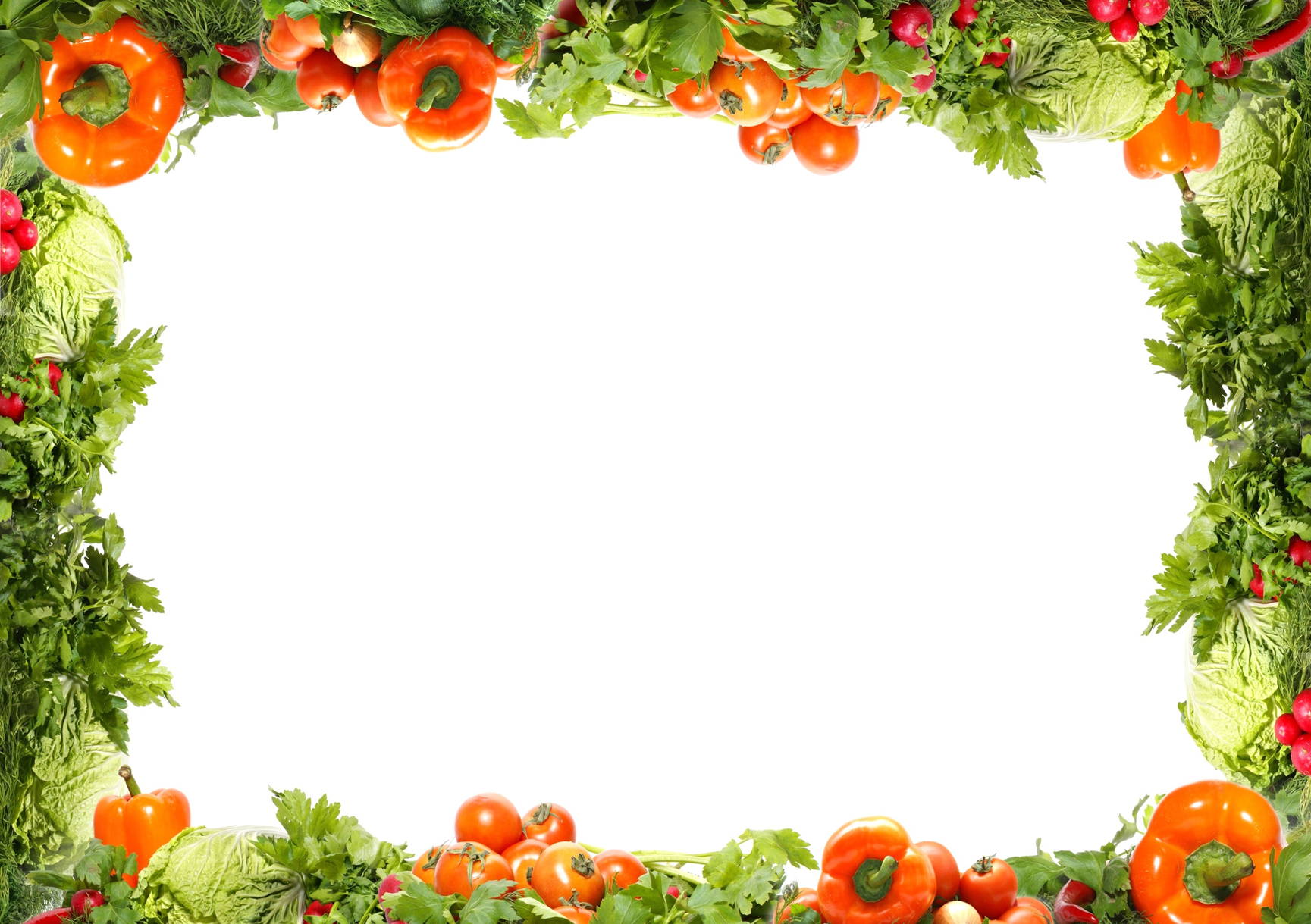 Речевой материал о каждом овоще: 
стихи, загадки, чистоговорки, пословицы и поговорки,.
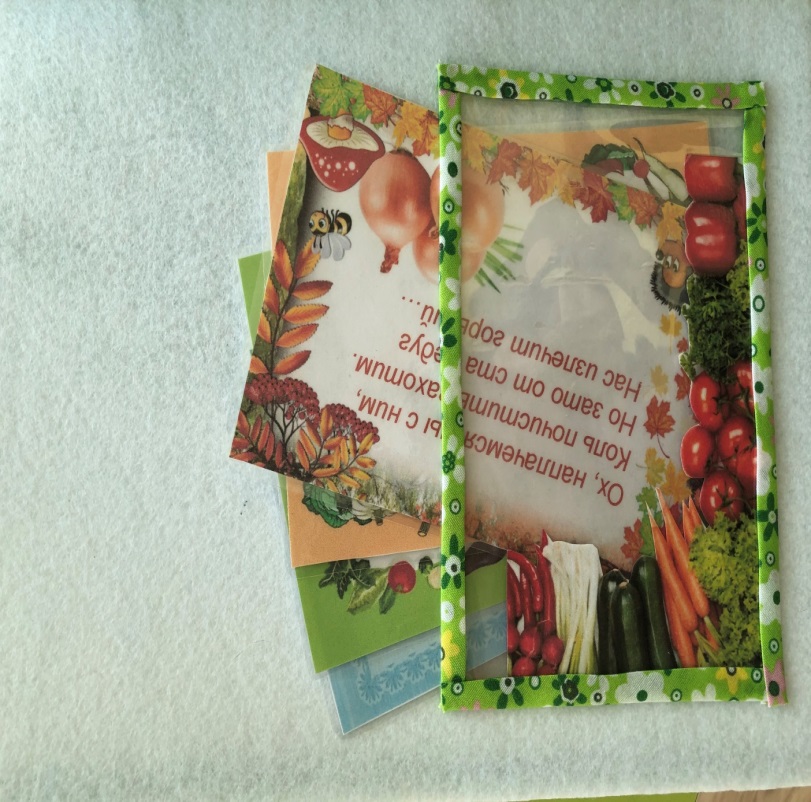 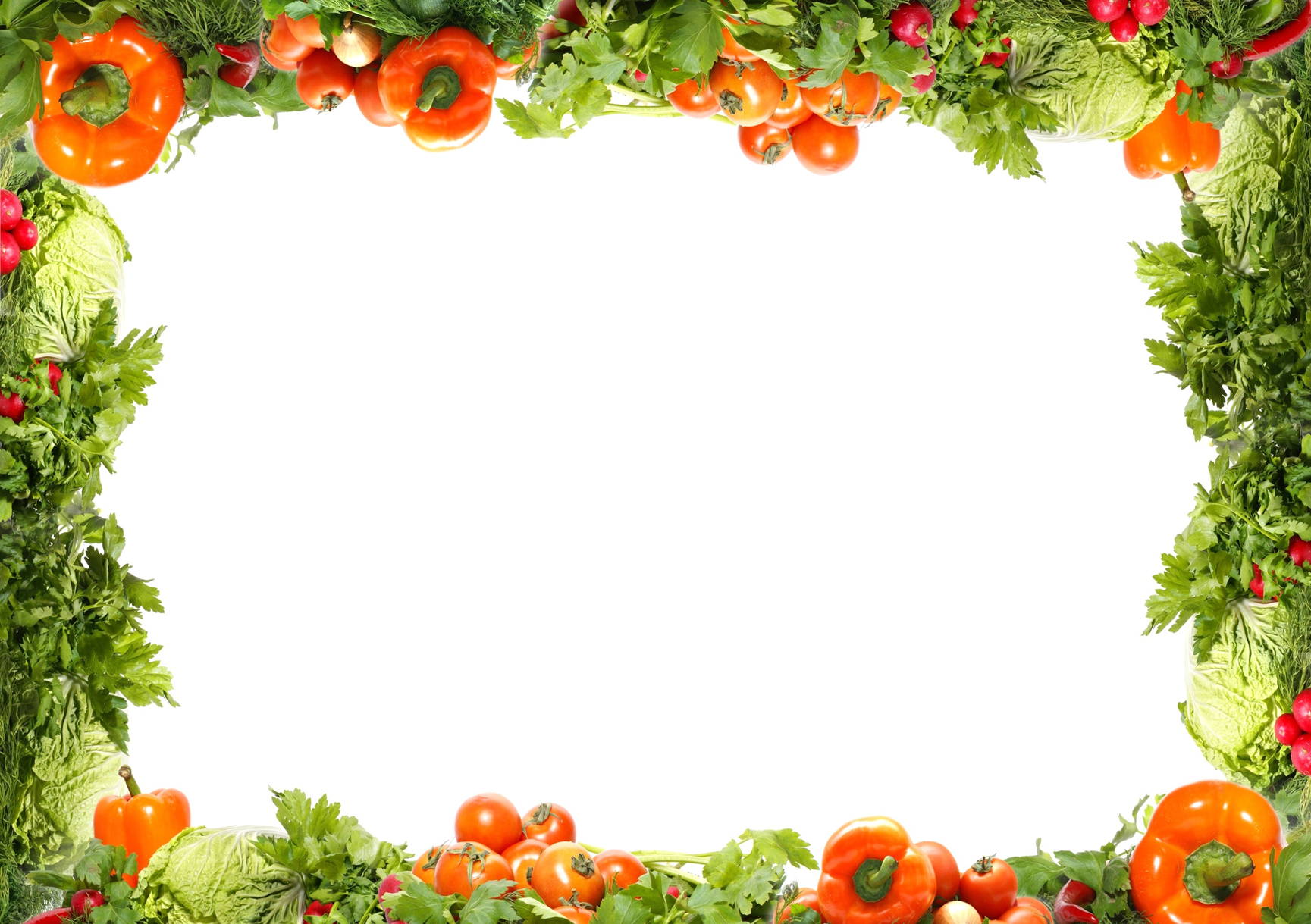 Дидактическая игра «Вершки и корешки»
Цель: уточнить представление детей об овощах, их месте произрастания, где растут, на земле или в земле.
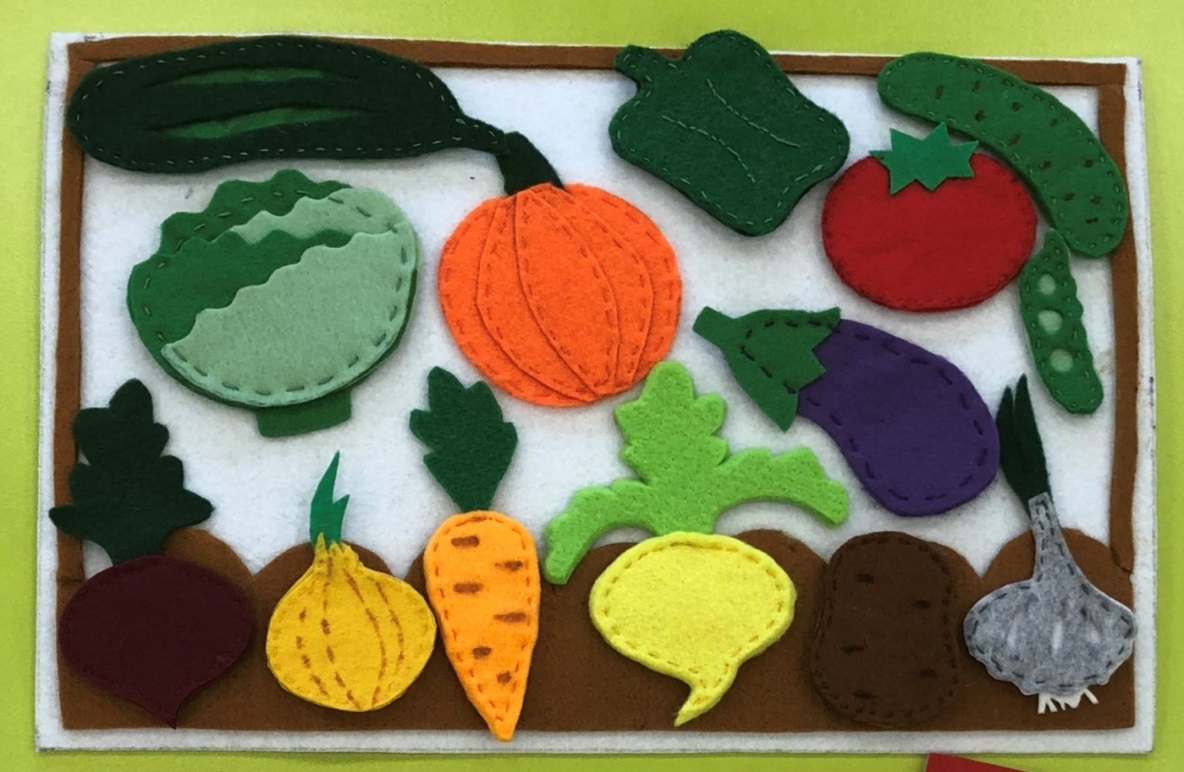 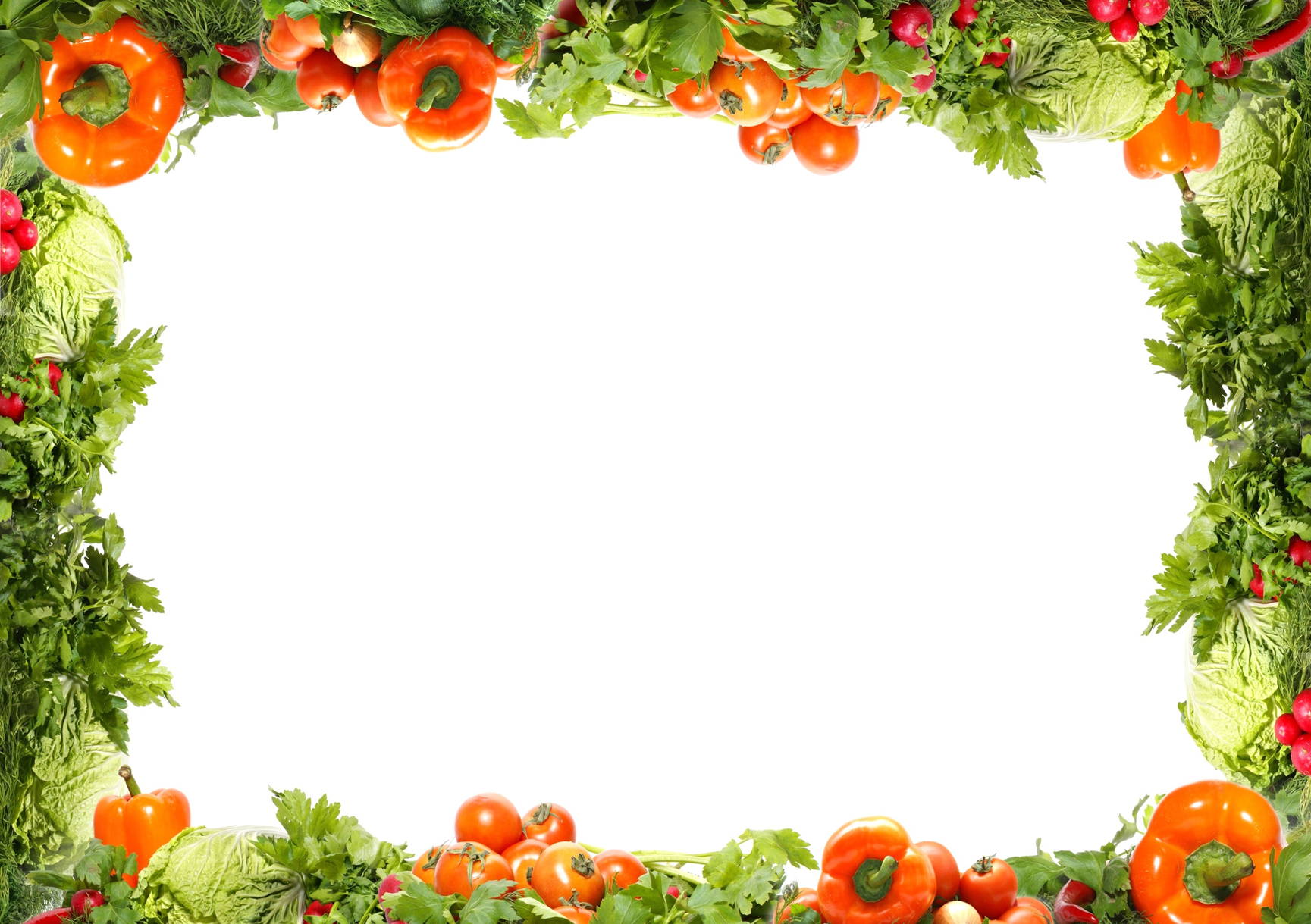 Дидактическая игра «Четвертый лишний» 
Цель: формировать систему представлений и простейших понятий о жизни растений: учить различать и правильно называть овощи. Развивать образно-логическое мышление, умение обобщать и классифицировать растения по существенному признаку, обосновывать свой ответ.
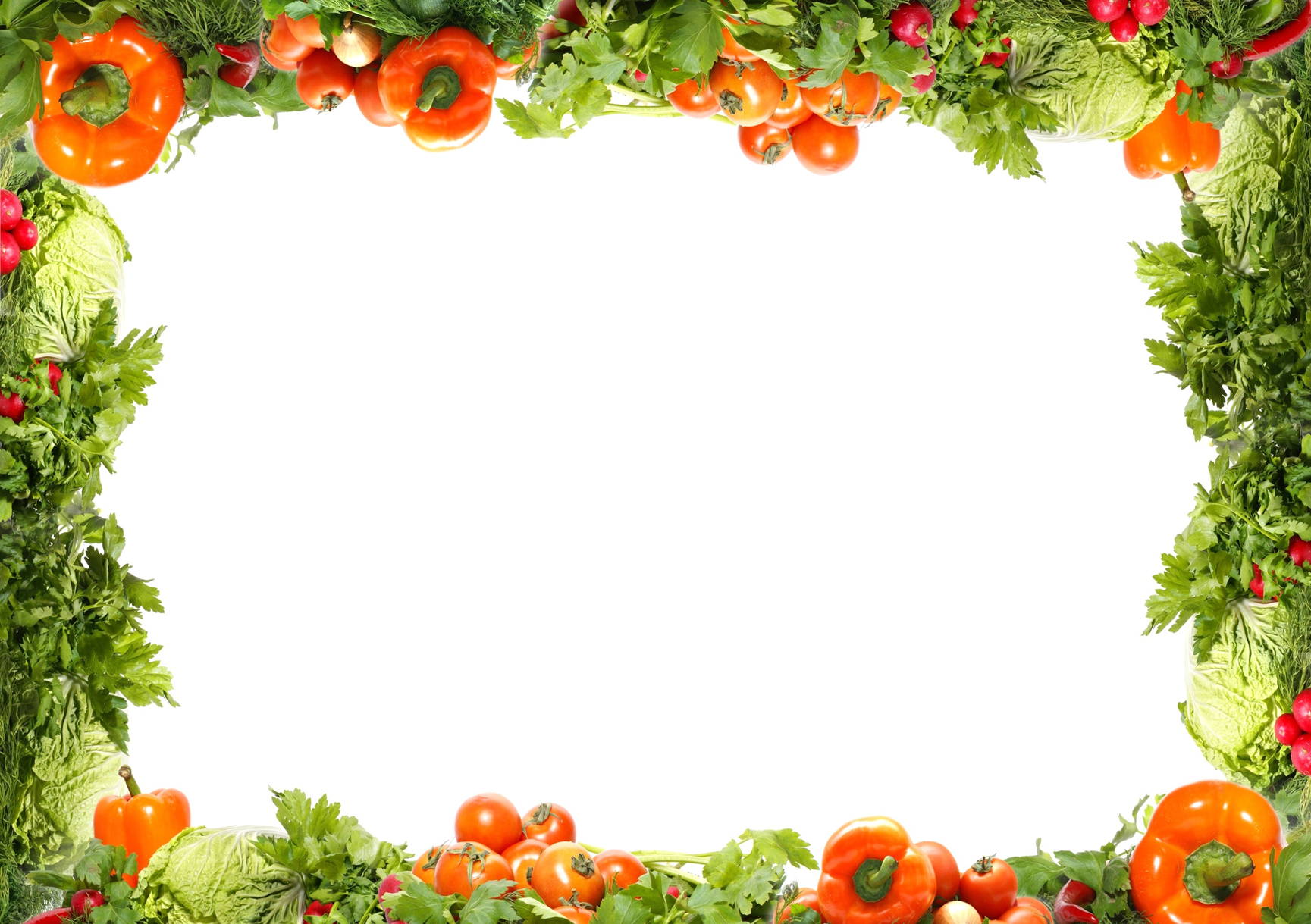 Дидактическая игра «Четвертый лишний»
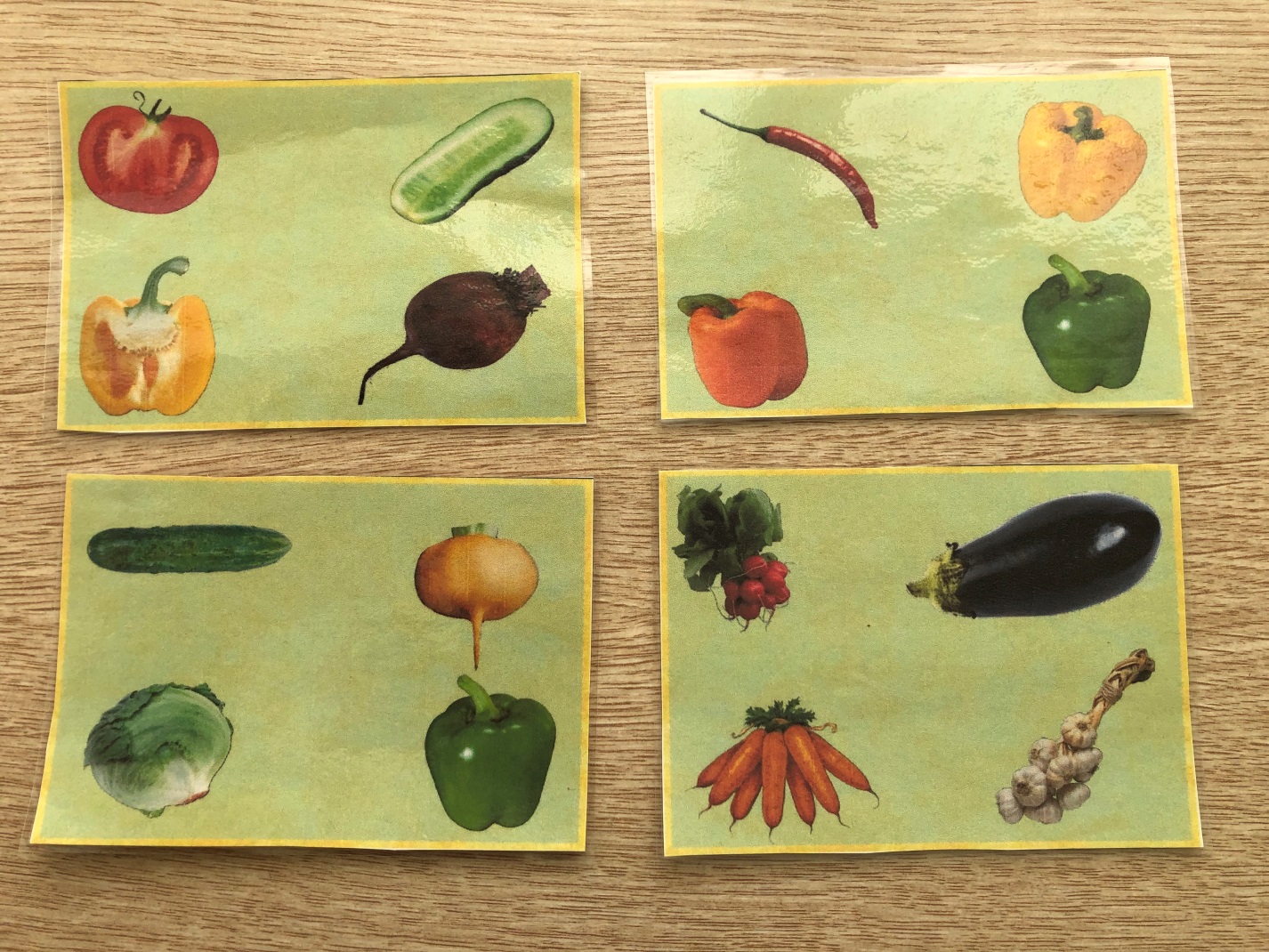 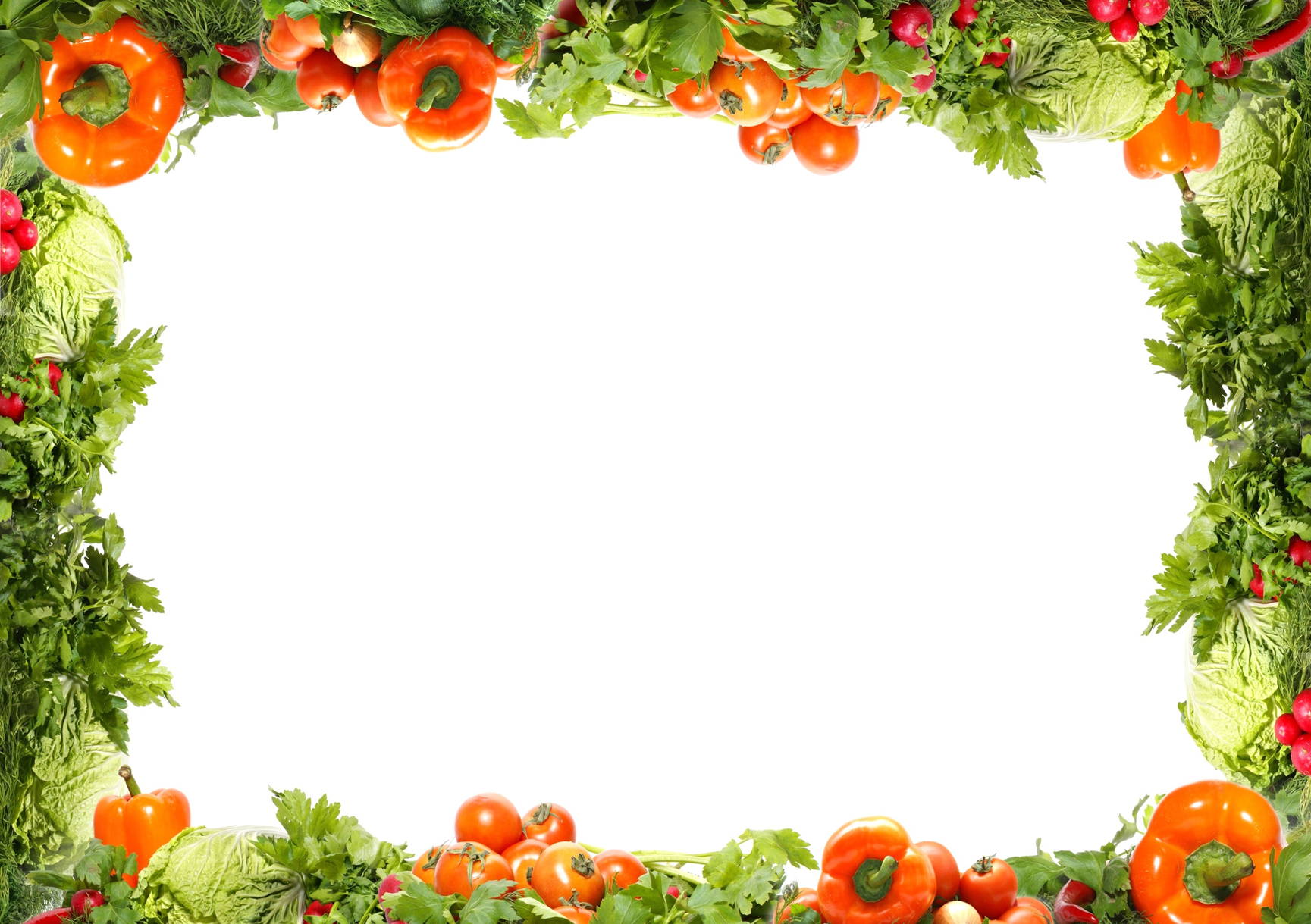 Выставка страниц книги «Овощи»:
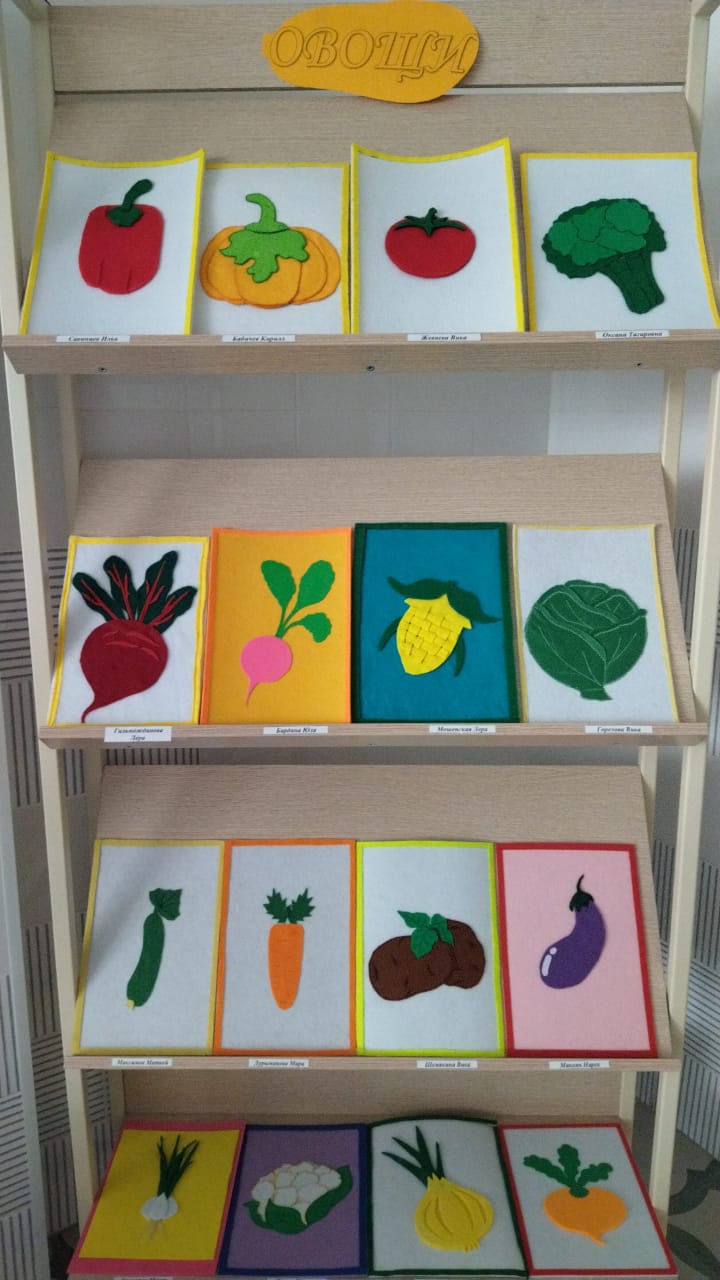 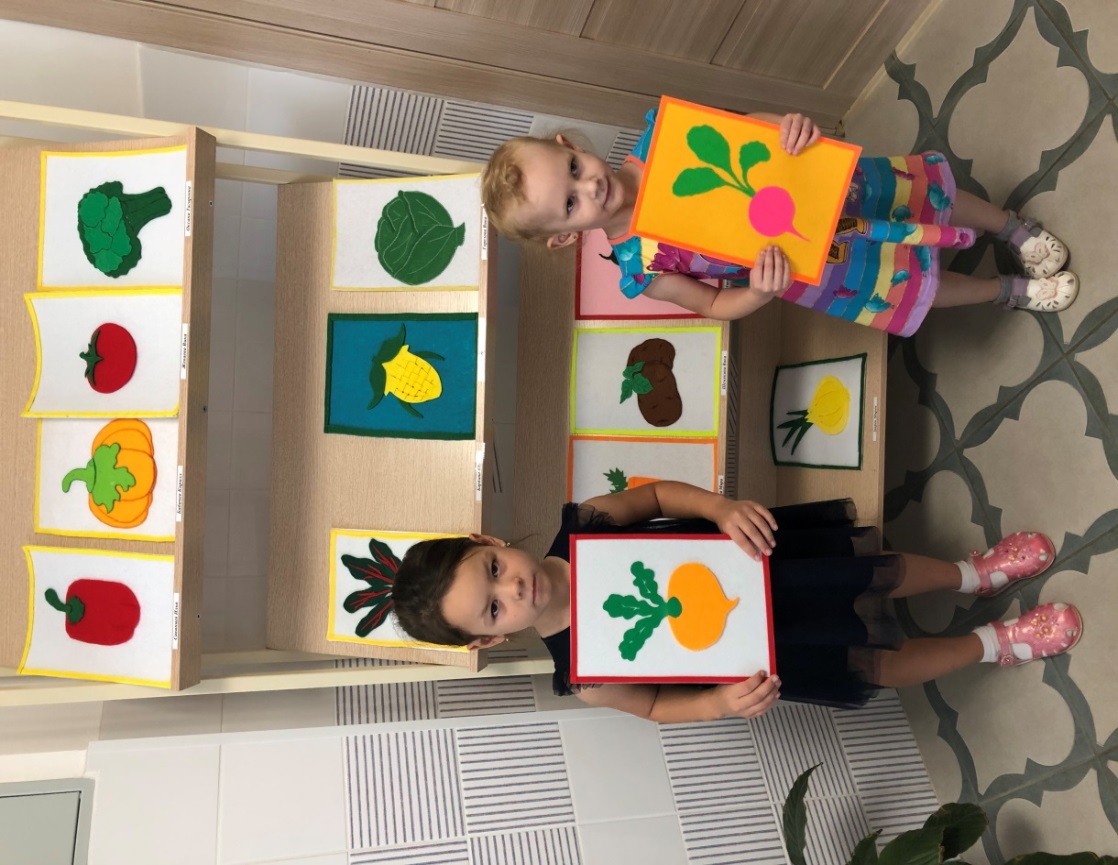 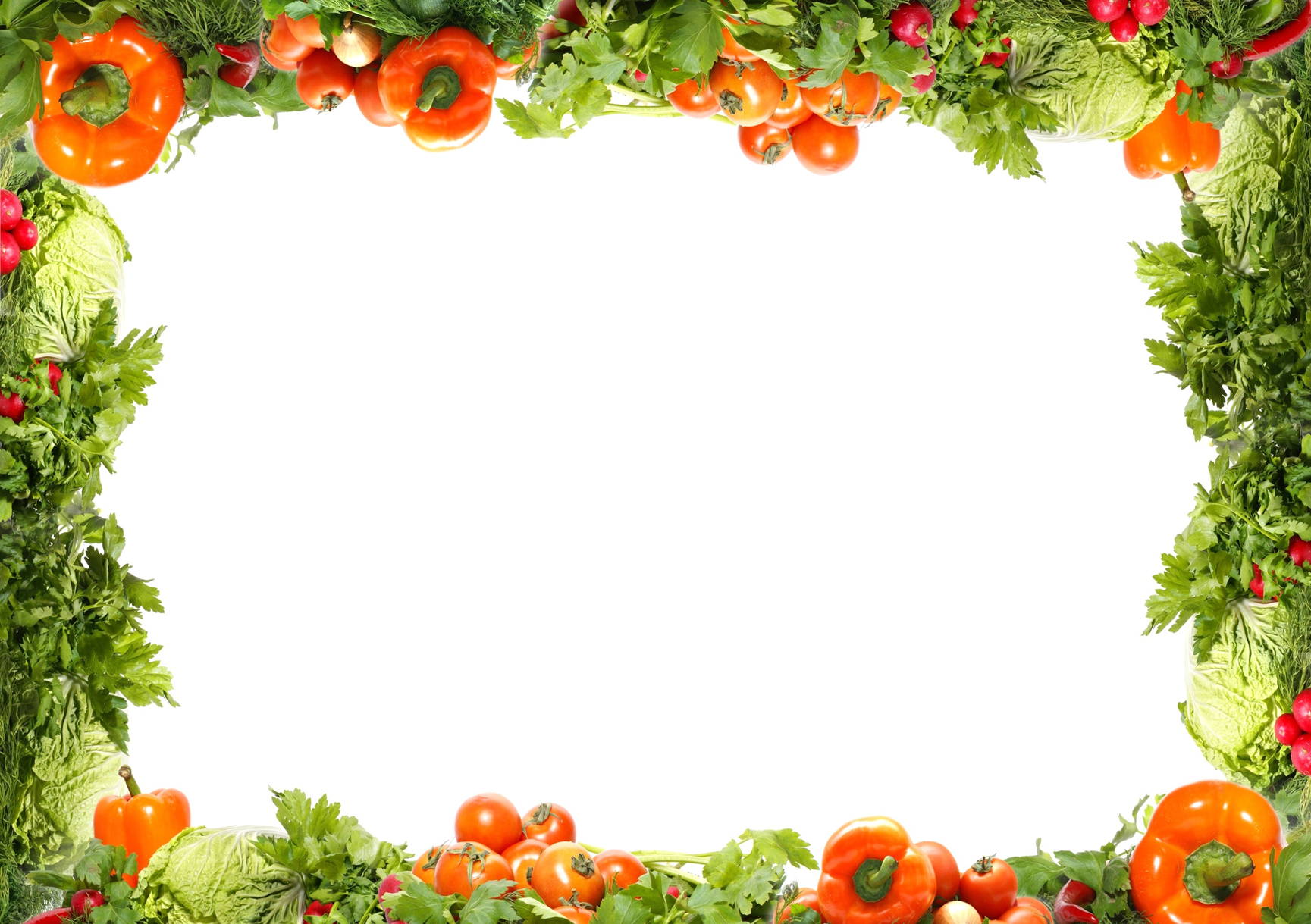 Виды деятельности детей:
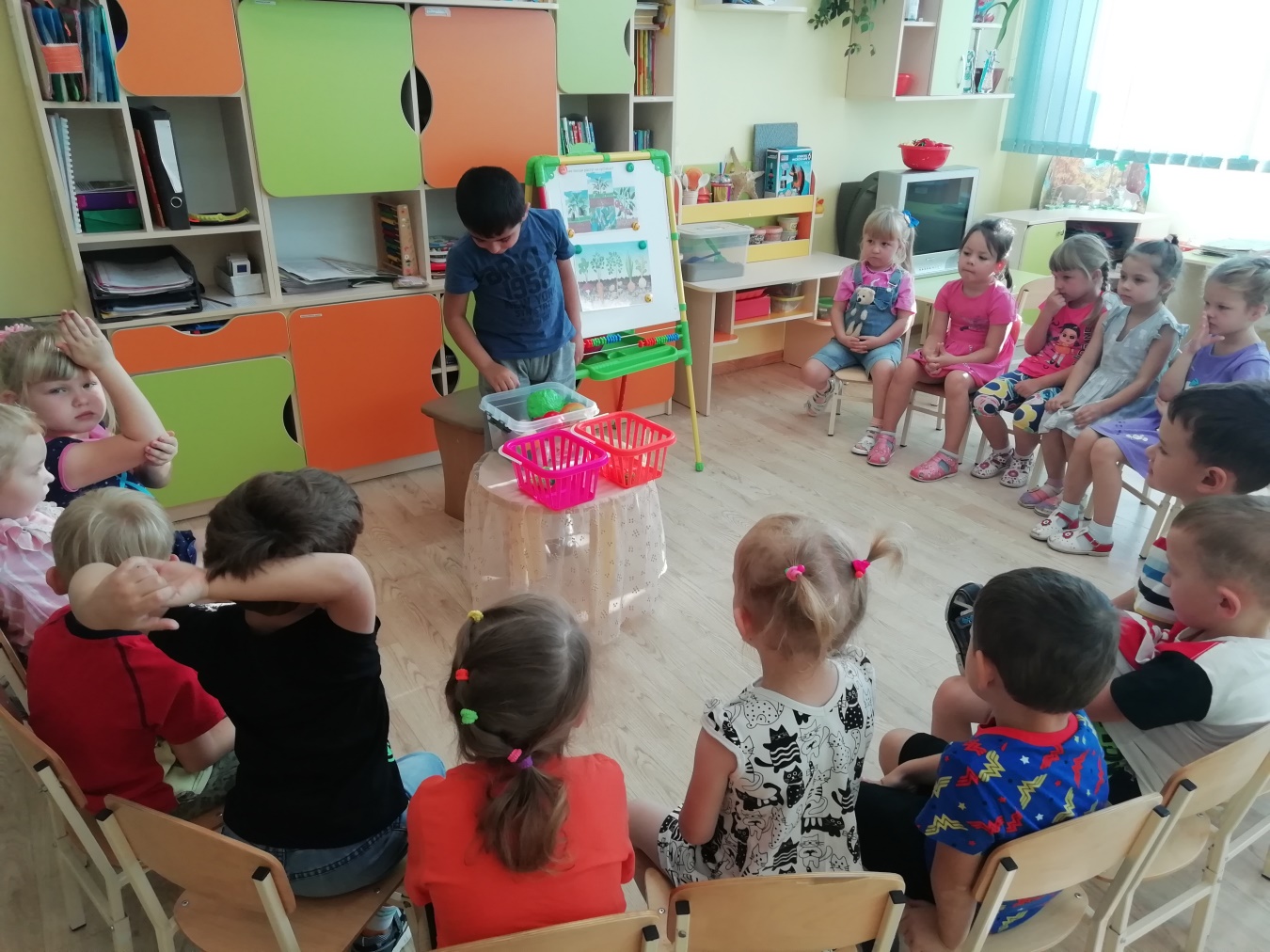 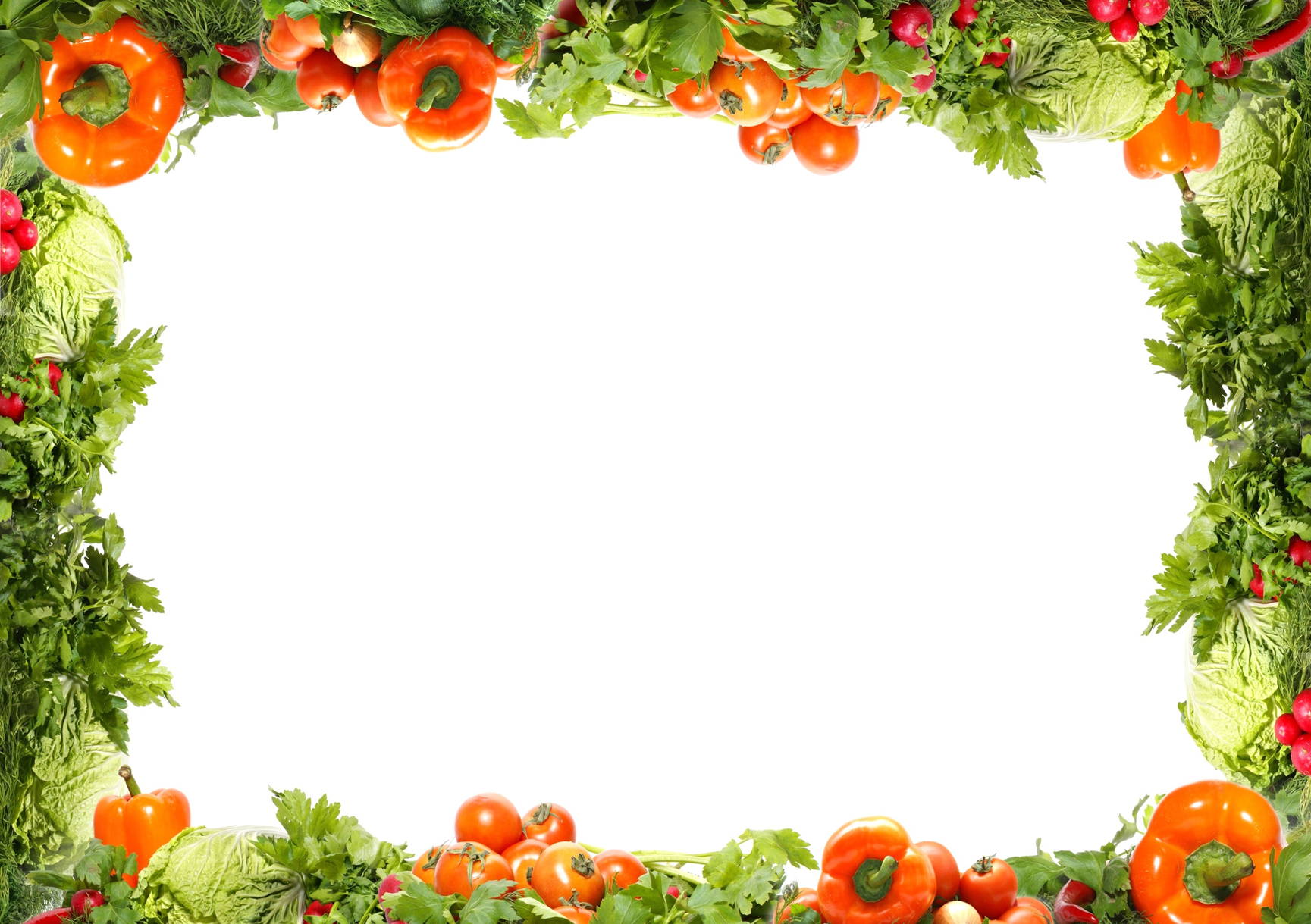 Виды деятельности детей:
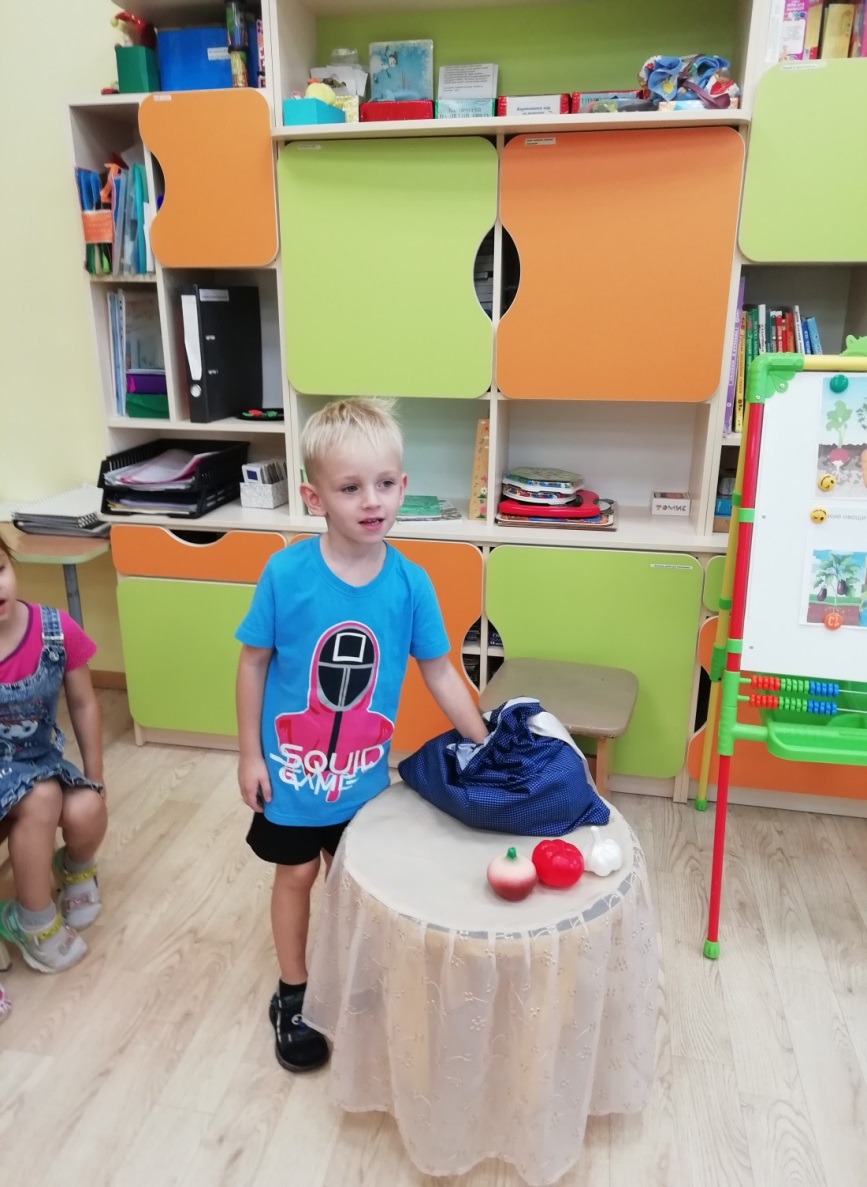 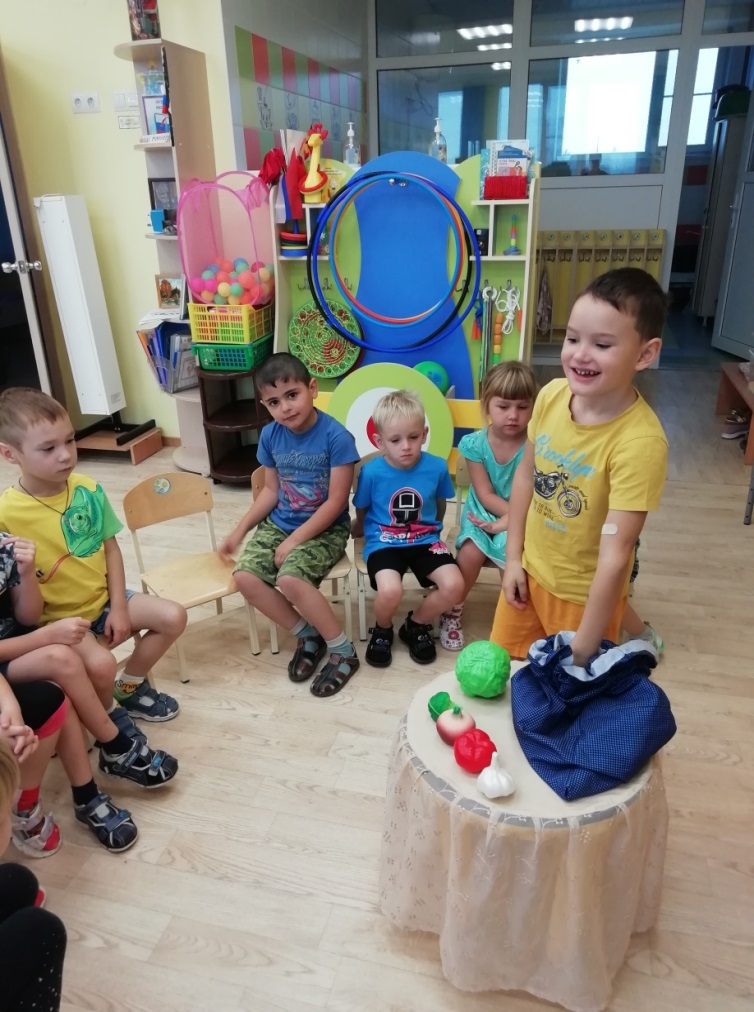 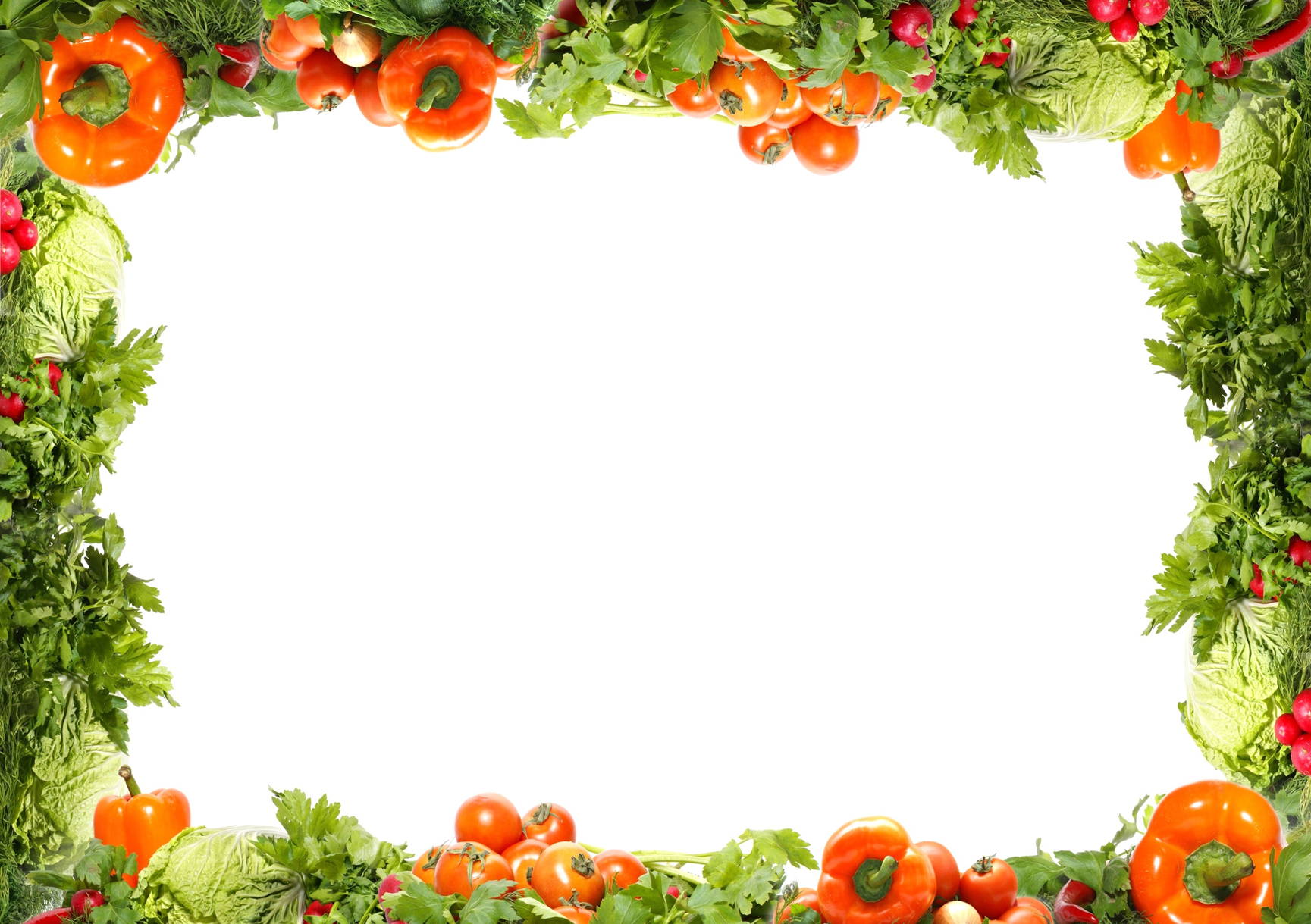 Виды деятельности детей:
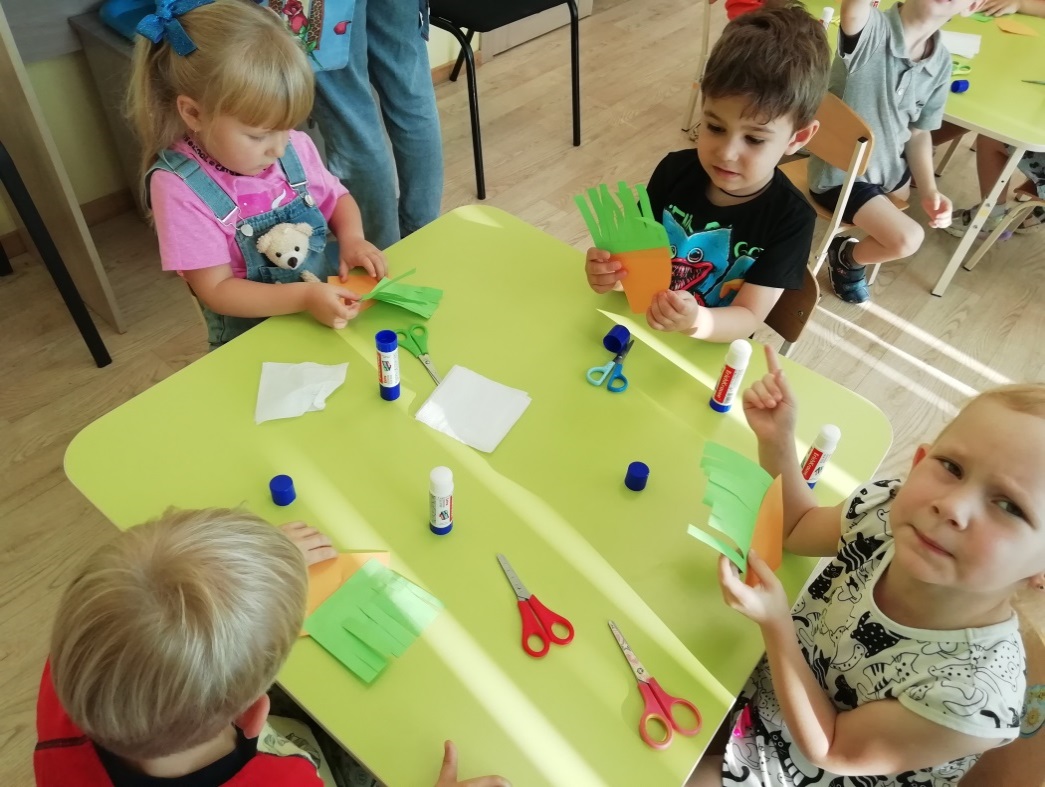 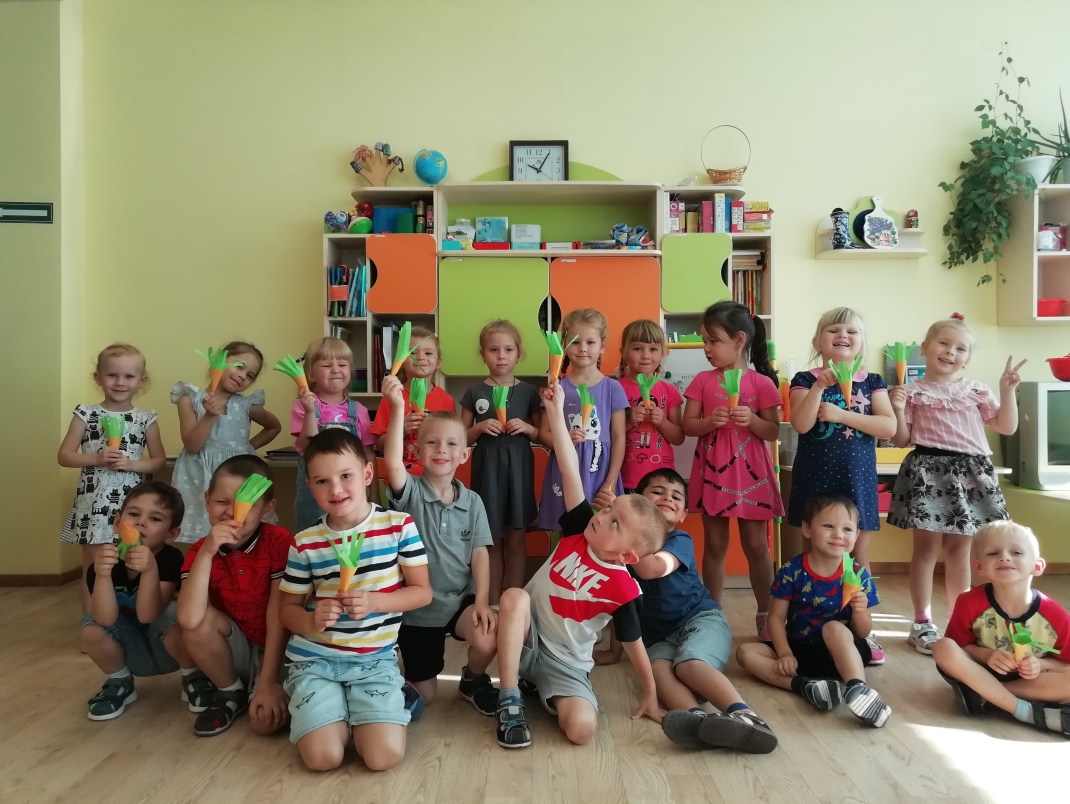 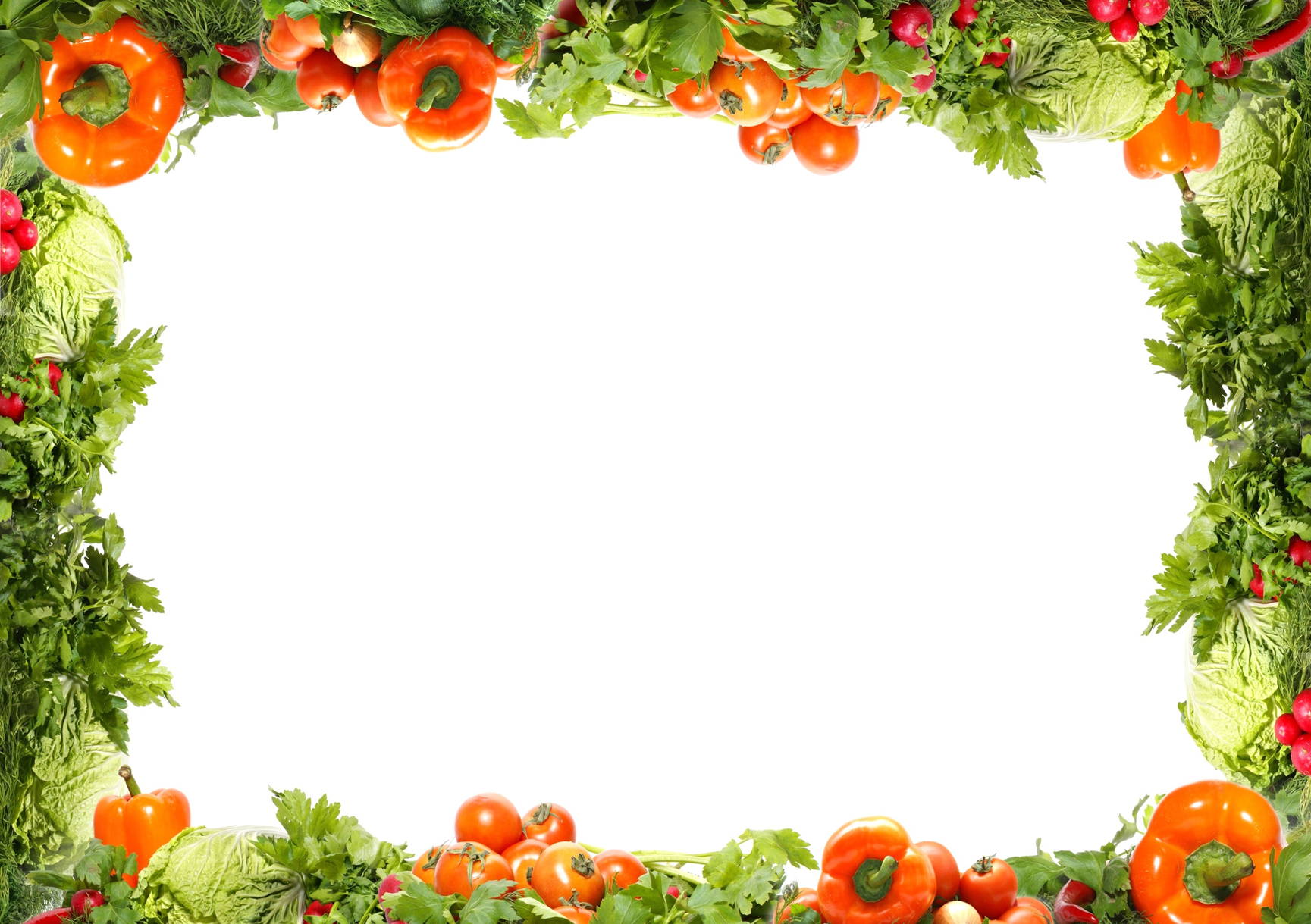 Праздник «Спор овощей»
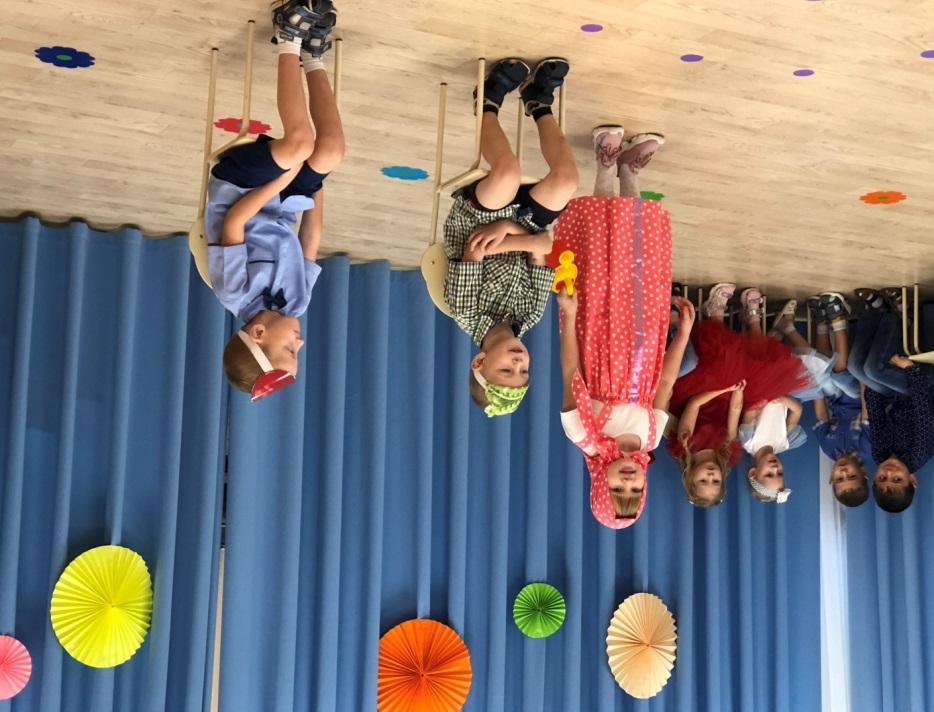 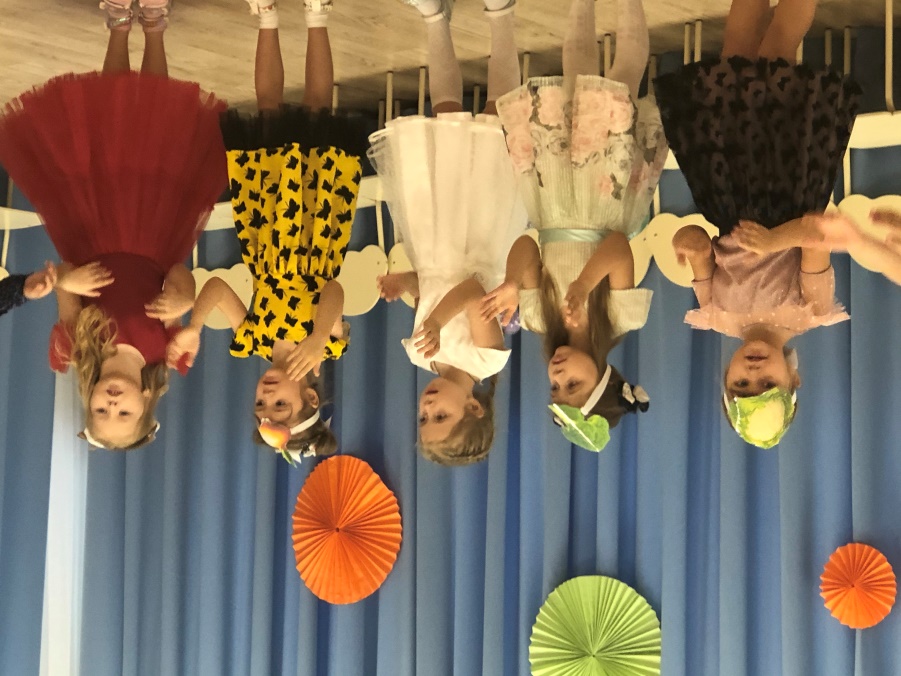 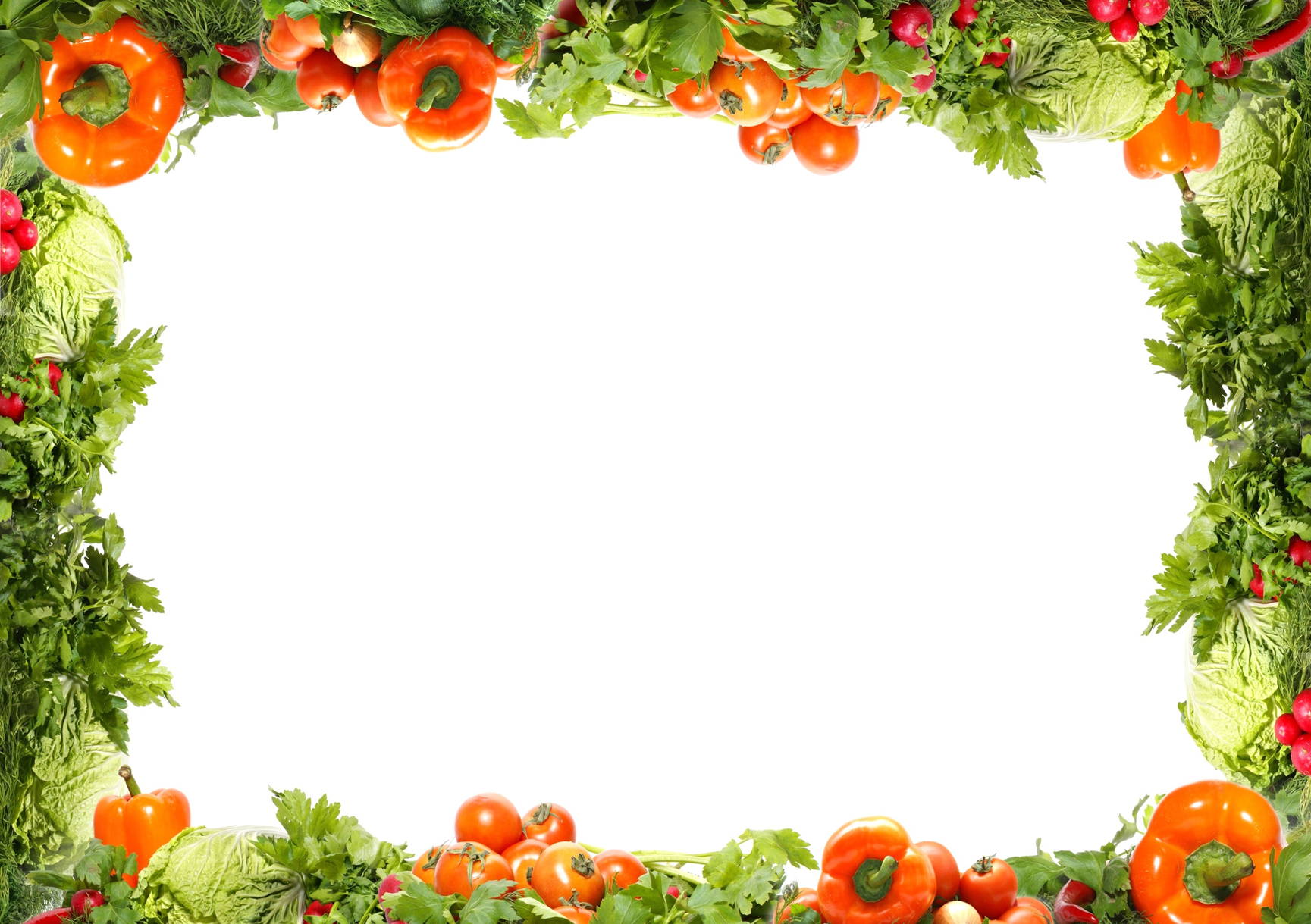 Награждение
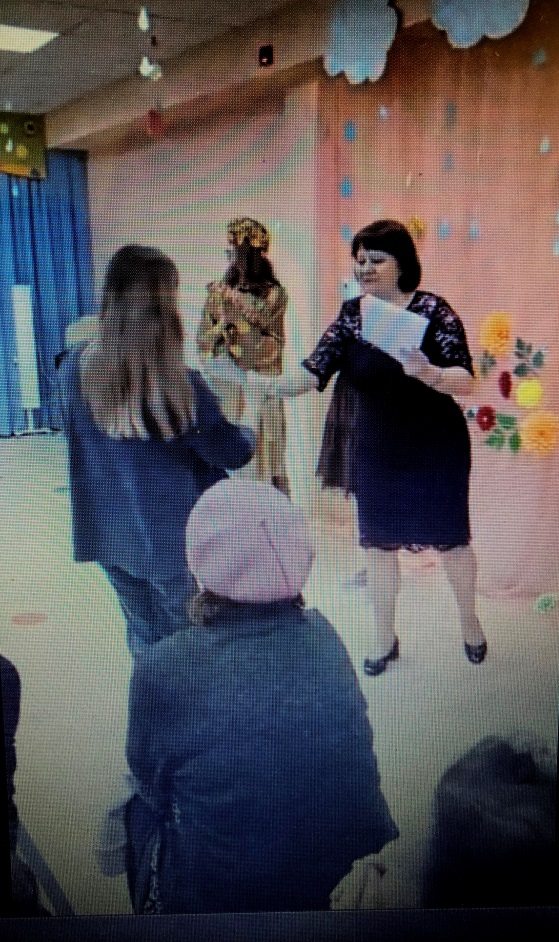 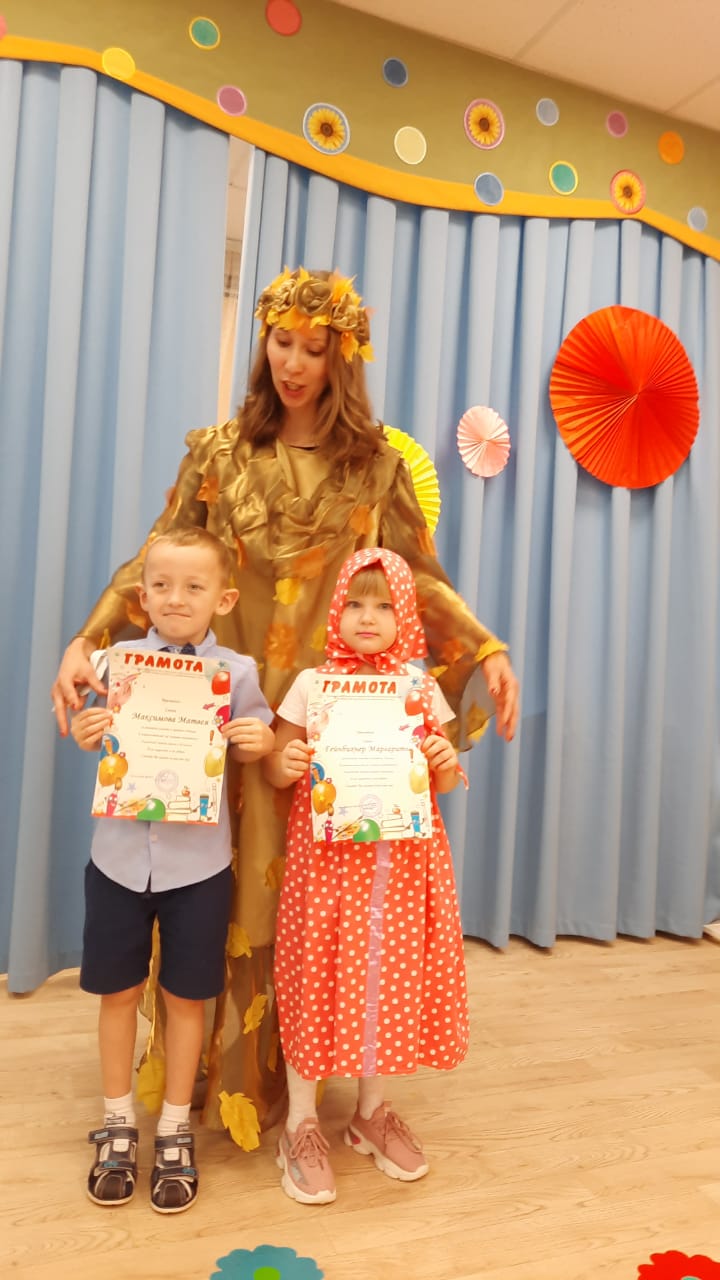 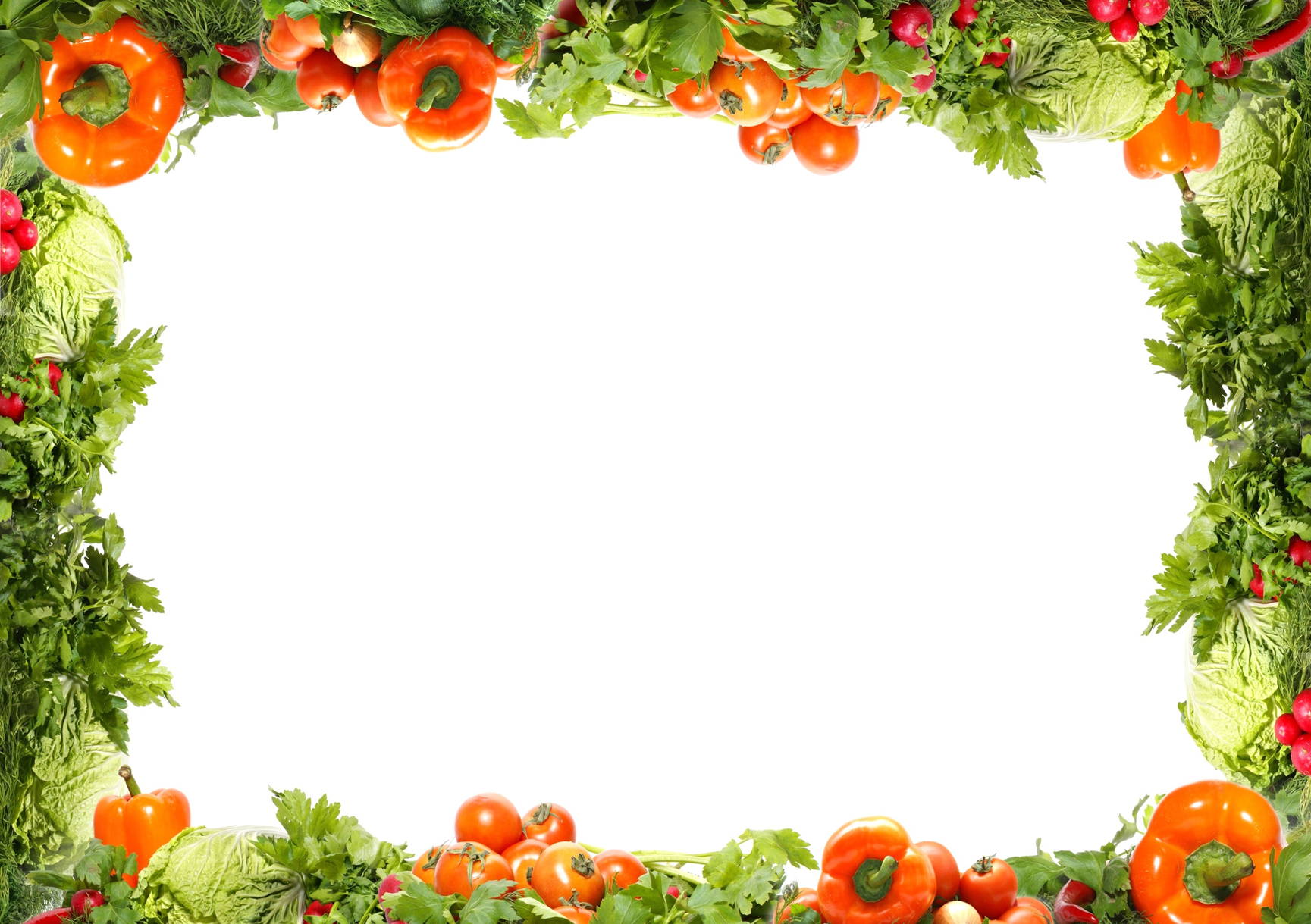 Муниципальное бюджетное дошкольное образовательное учреждение
«Безруковский детский сад» комбинированного вида
Познавательно - творческий проект
для детей старшей группы
«Овощи»